Saying what I and others have
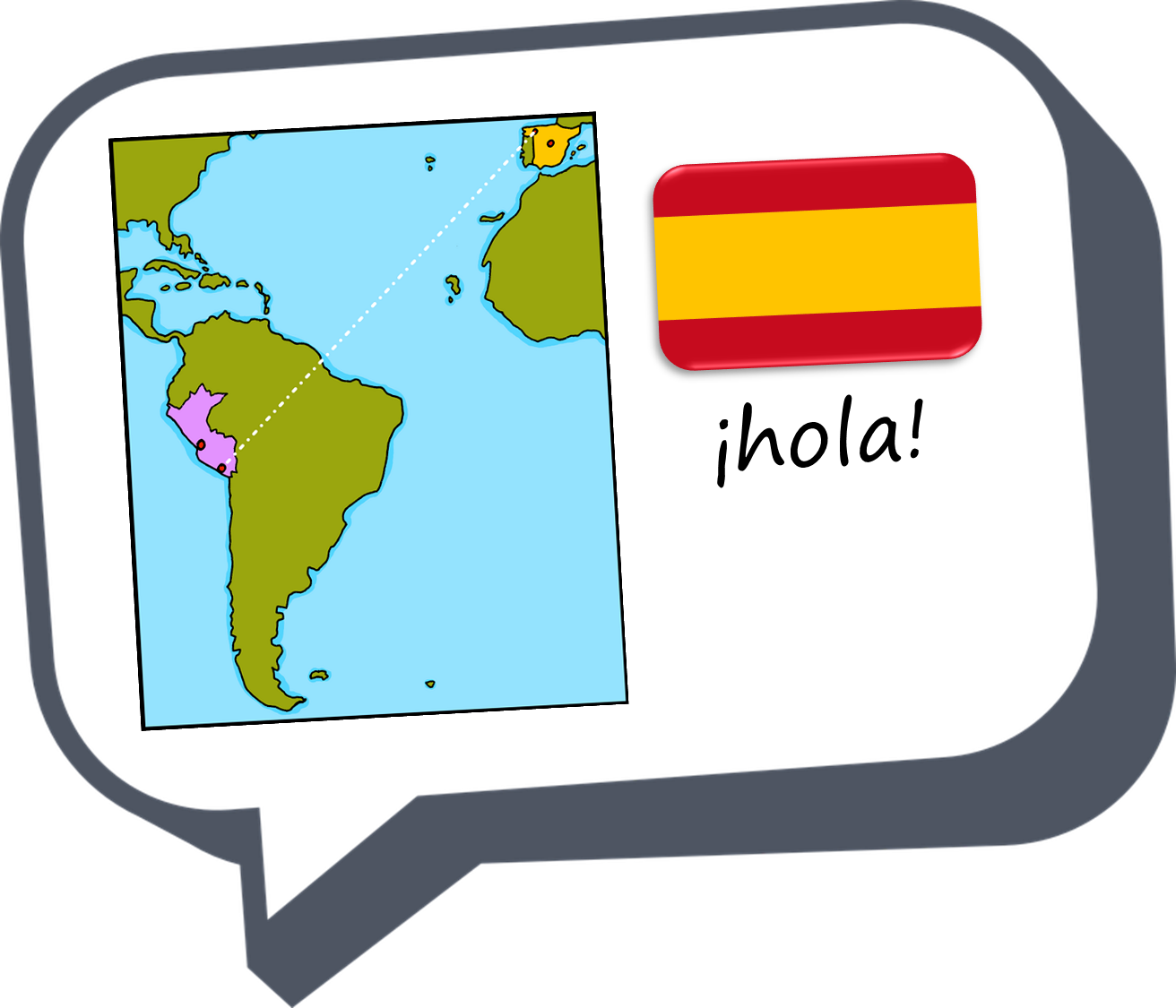 rojo
Follow ups 1-5
[Speaker Notes: Artwork by Steve Clarke. All additional pictures selected are available under a Creative Commons license, no attribution required.

The frequency rankings for words that occur in this PowerPoint which have been previously introduced in the resources are given in the SOW (excel document) and in the resources that first introduced and formally re-visited those words. 

For any other words that occur incidentally in this PowerPoint, frequency rankings will be provided in the notes field wherever possible.

SSC: [l] and [ll]
Vocabulary (new words in bold): llevar [101] comprar [361] película [944] sombrero [2290] uniforme [2796] con [14]
Revisit 1: tienes [19] botella [1878]  estuche [>5000] libro [230] pregunta [507] respuesta [488] sacapuntas [>5000] Revisit 2: elegante [2742] feliz [908] triste [1371]  ¿dónde? [161]


Source: Davies, M. & Davies, K. (2018). A frequency dictionary of Spanish: Core vocabulary for learners (2nd ed.). Routledge: London]
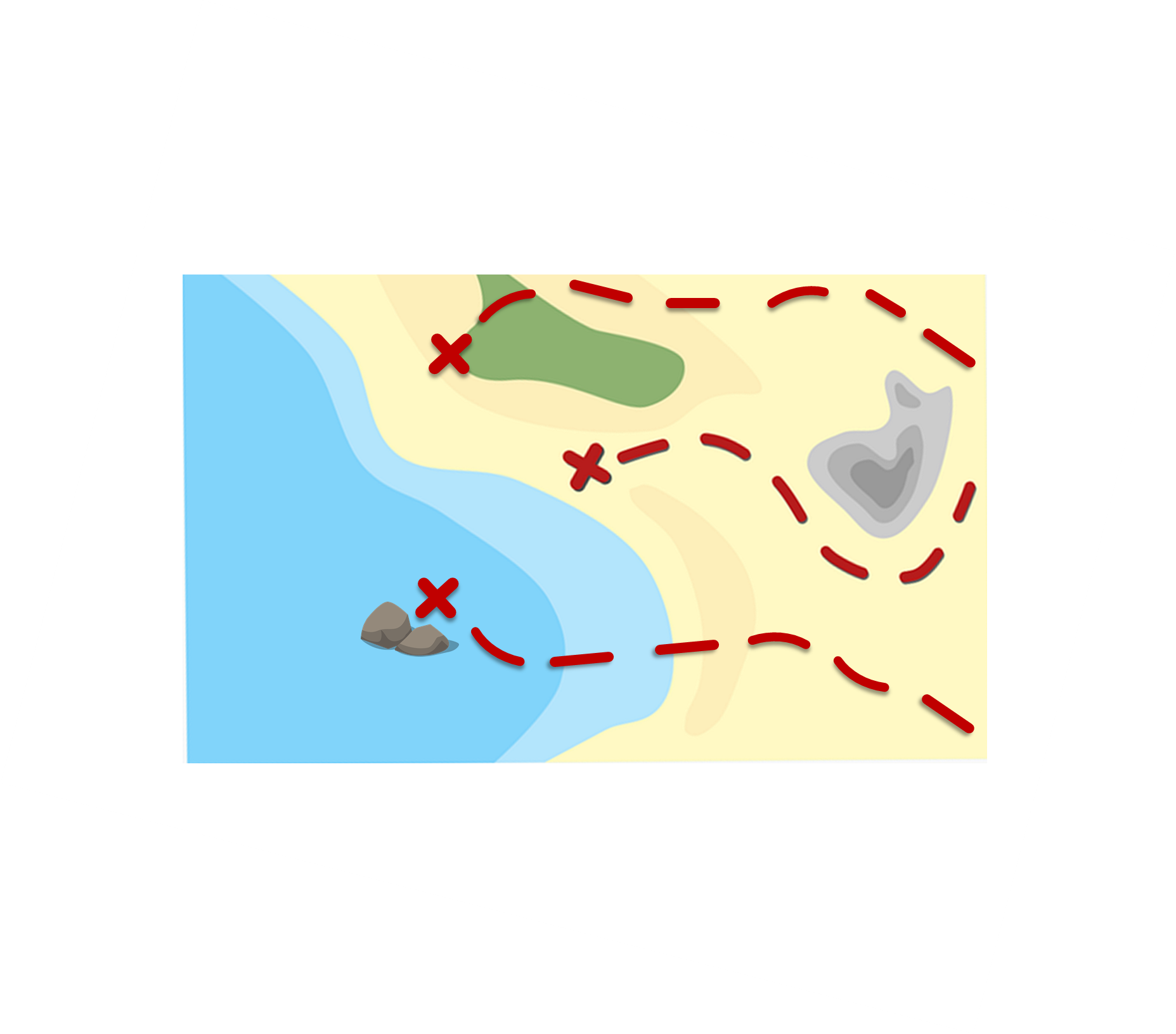 Follow up 1:
[l] libro
[ll] llamar
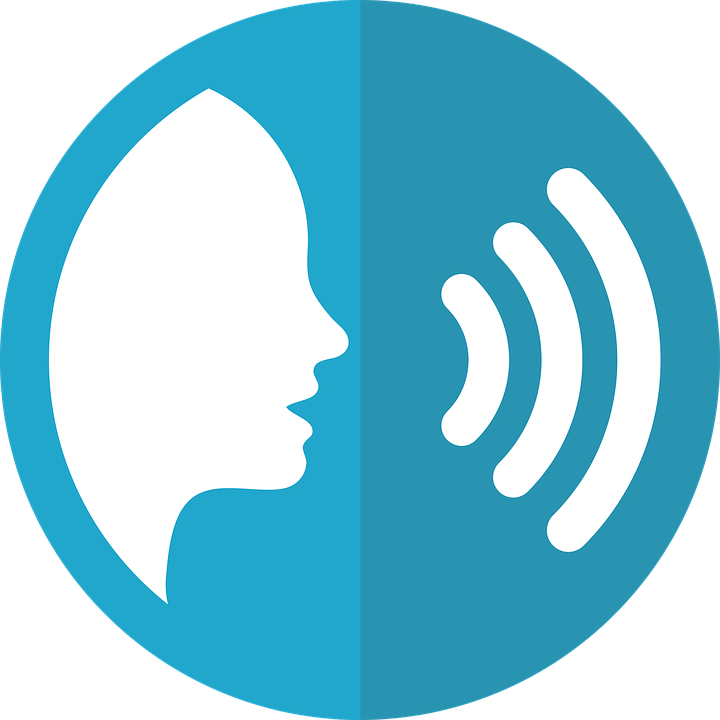 La ruta de las monedas
Pronuncia las palabras y colecciona monedas.
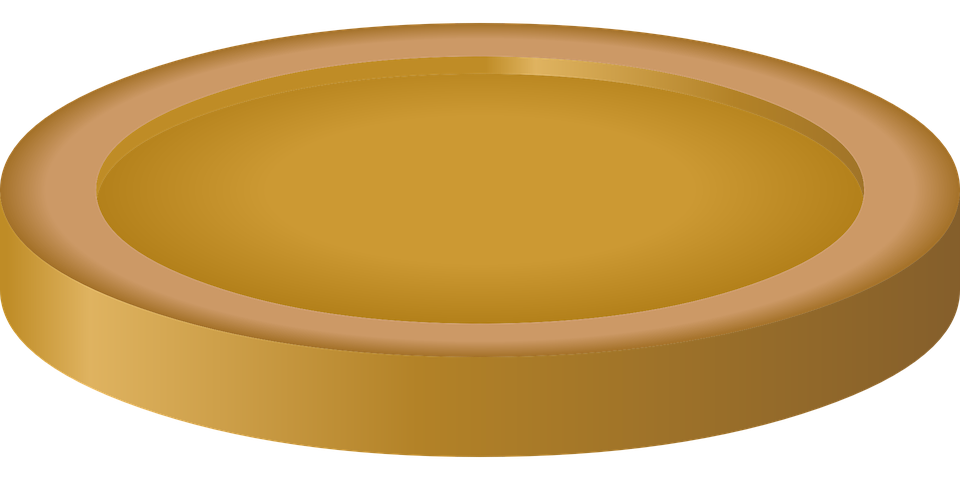 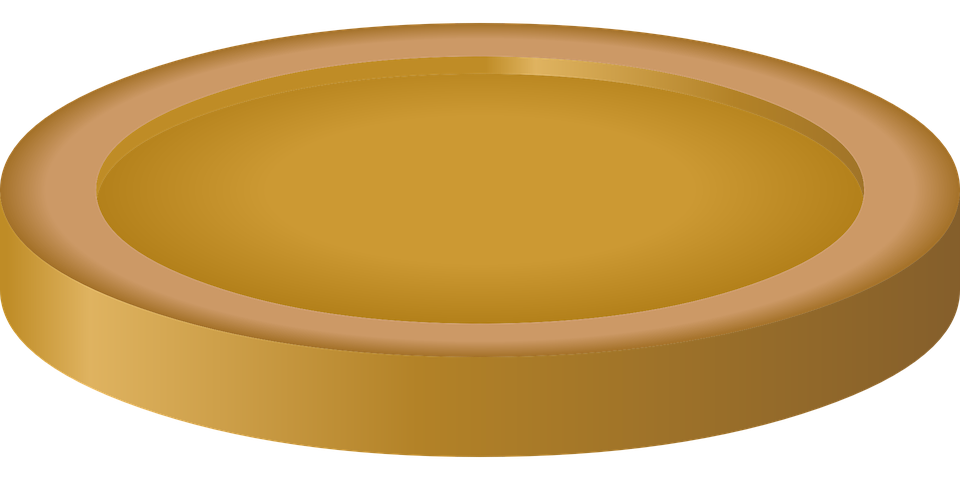 Turno 1: Persona A
Turno 2: Persona B
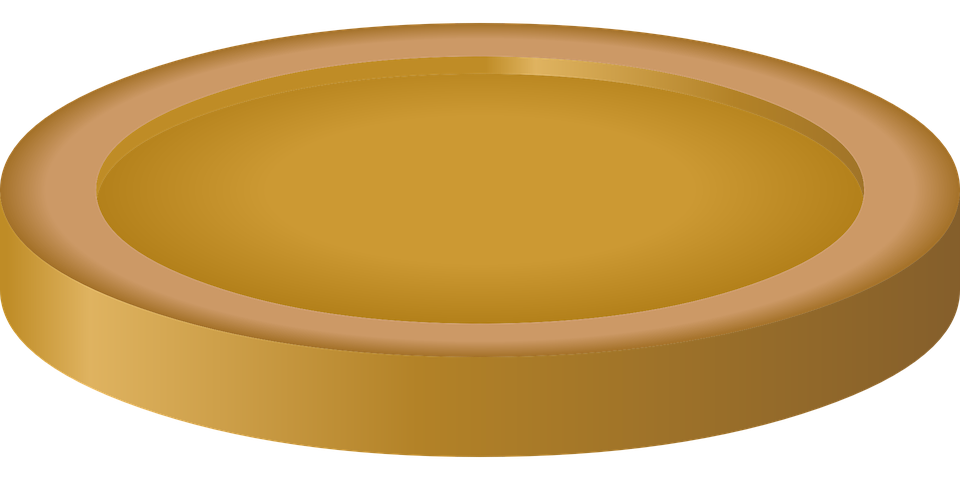 libro
lobo
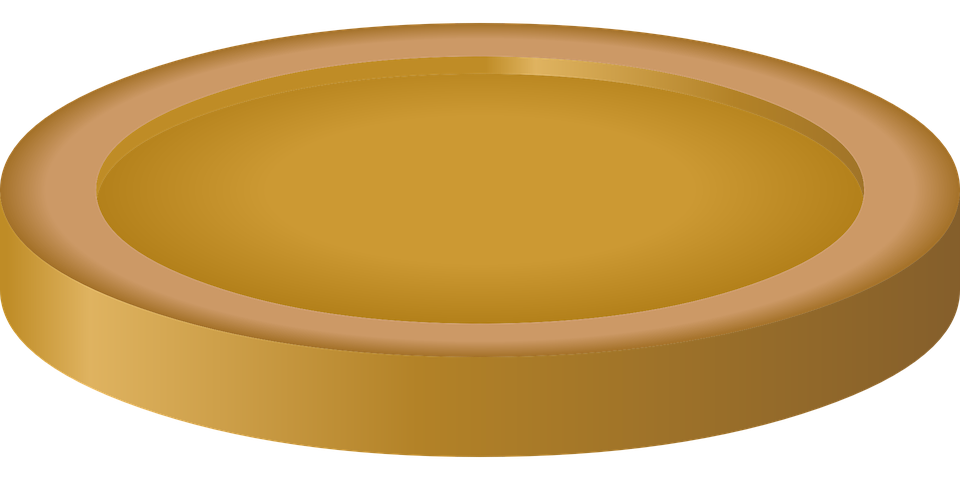 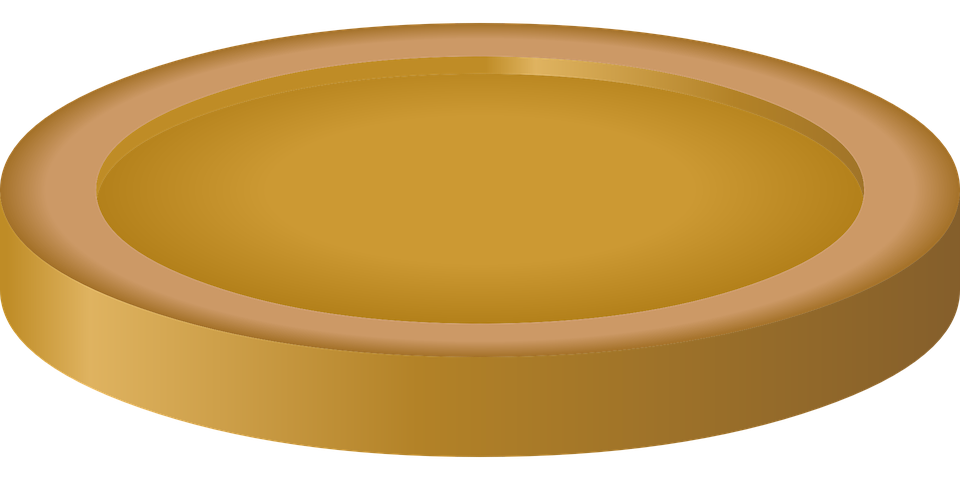 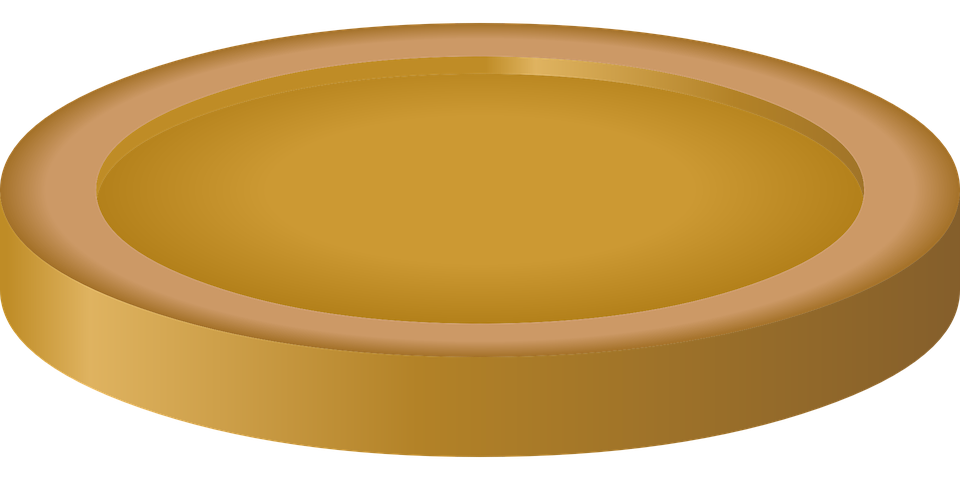 collar
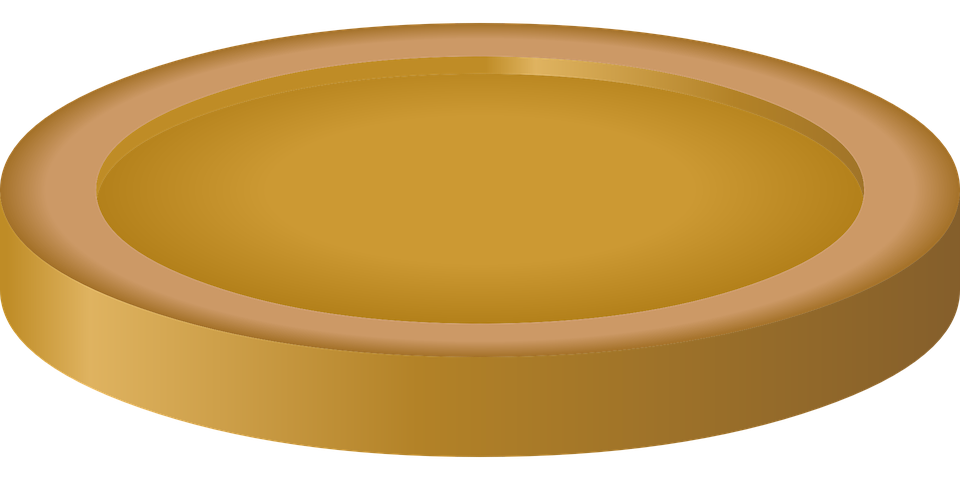 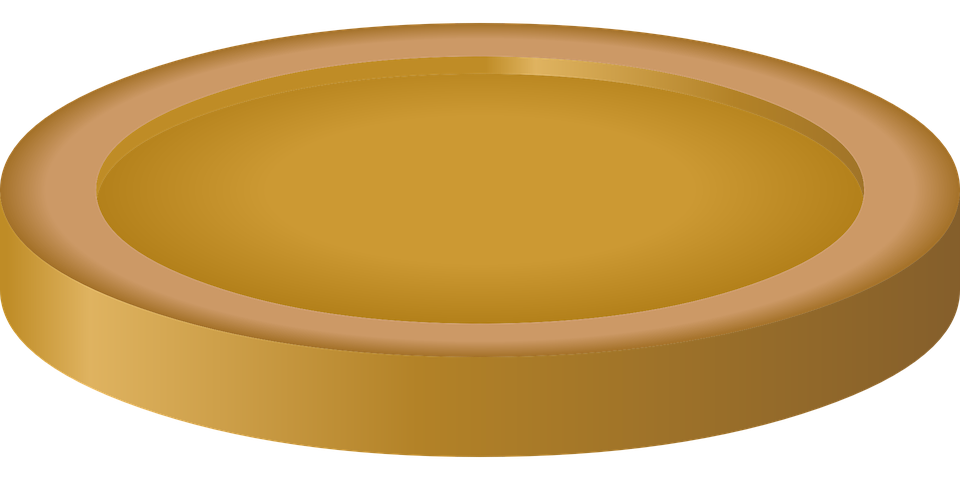 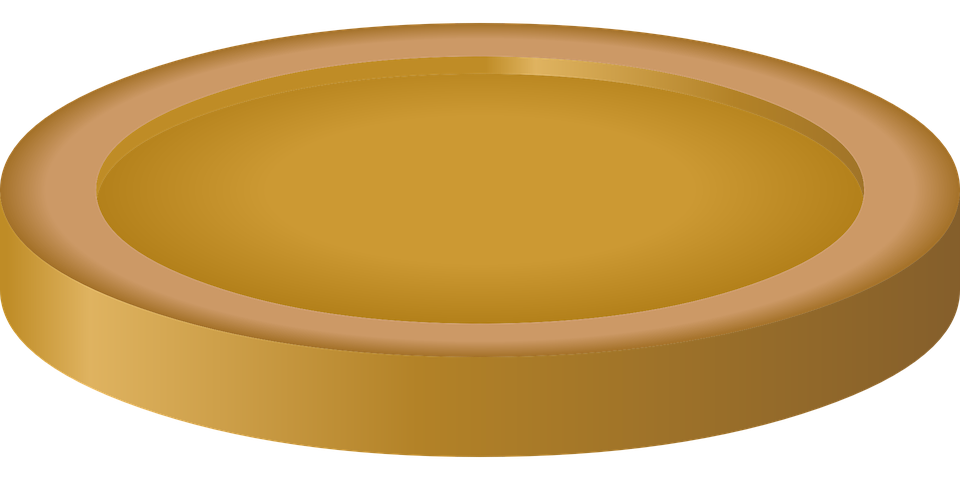 grillo
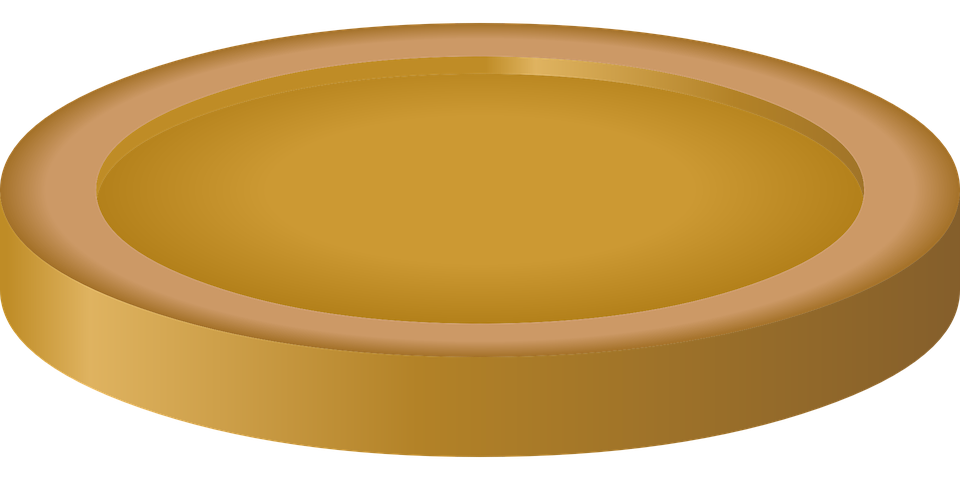 llamar
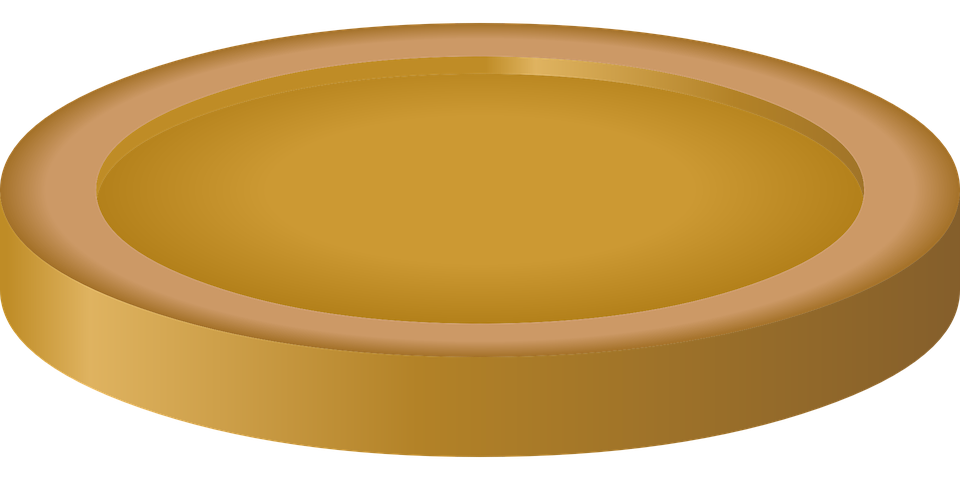 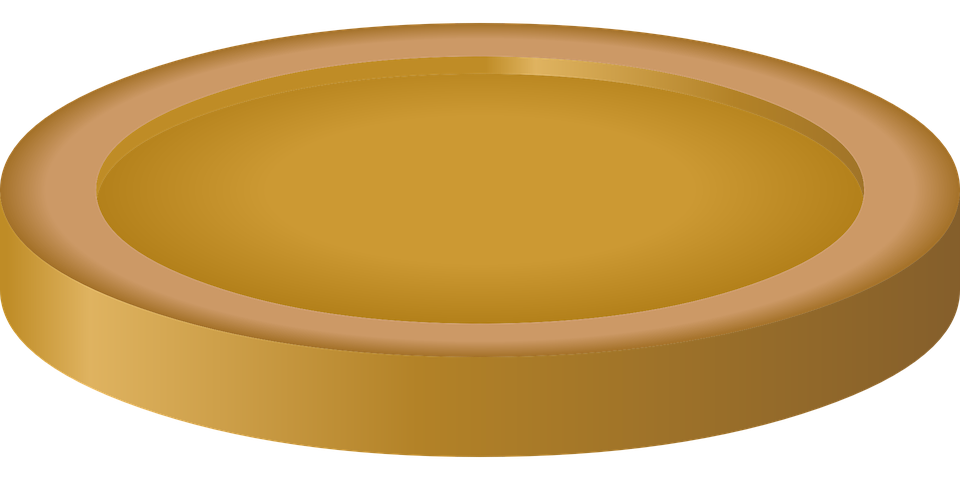 amarillo
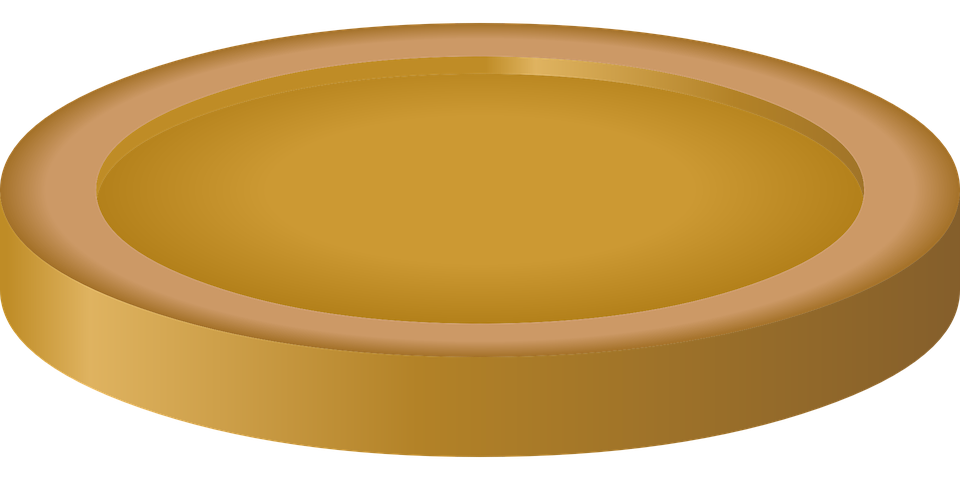 color
llama
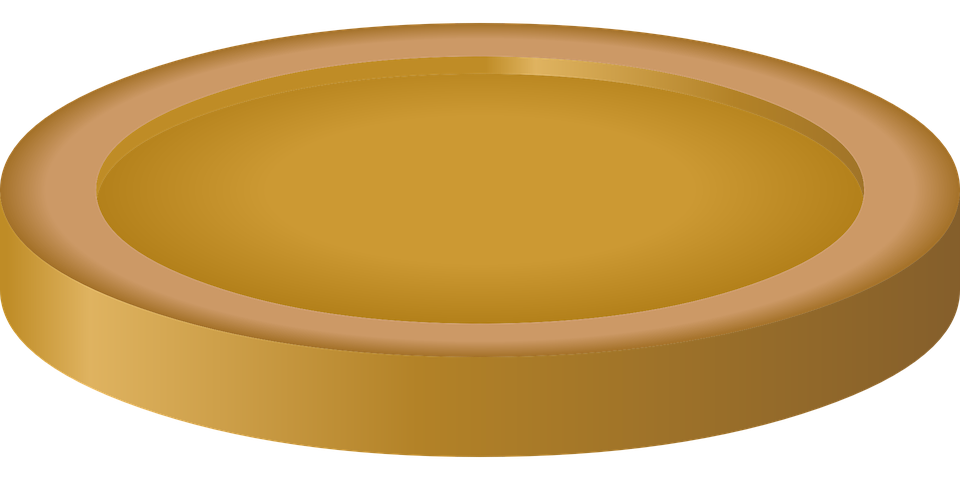 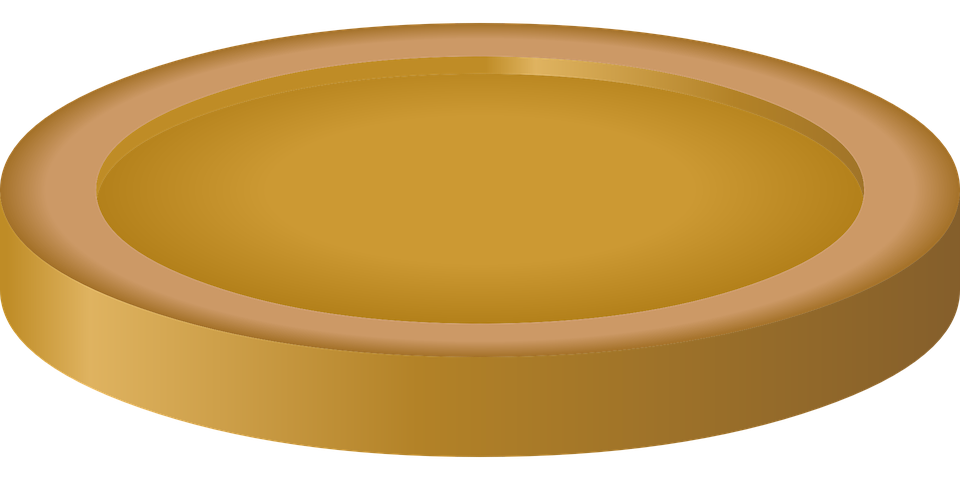 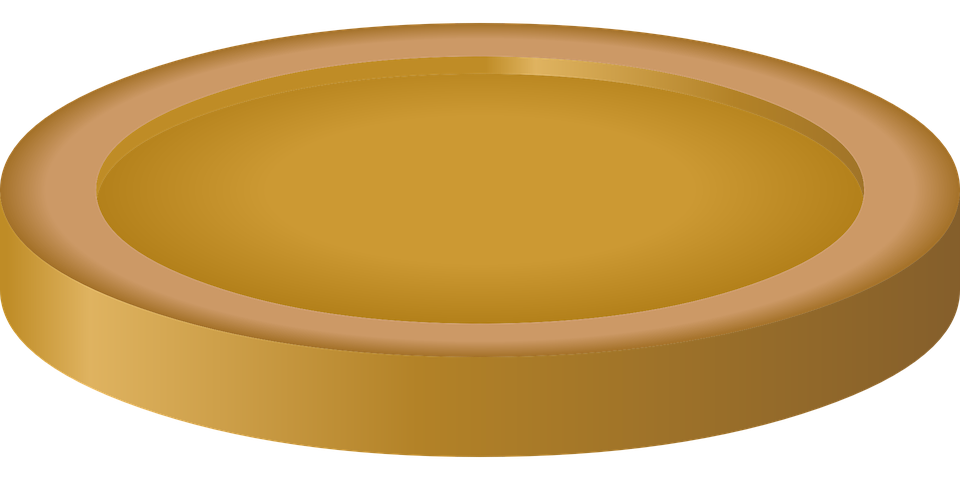 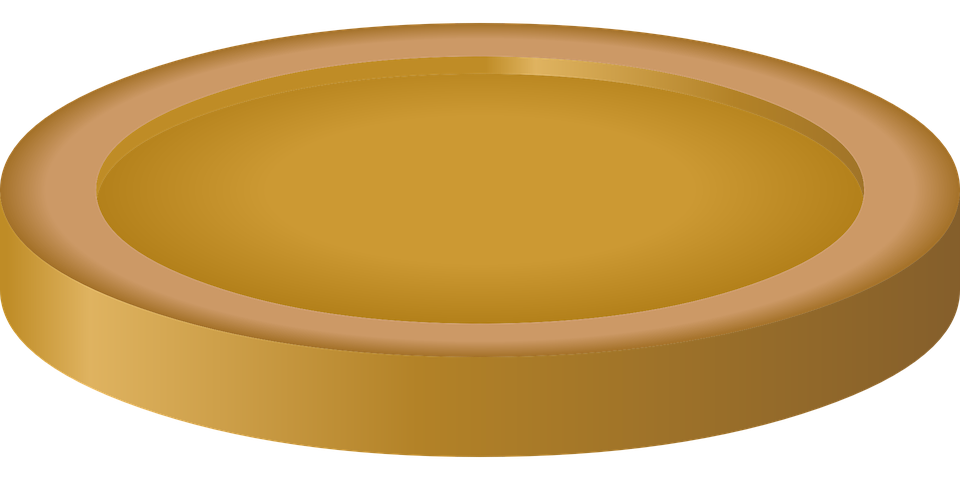 camello
ballena
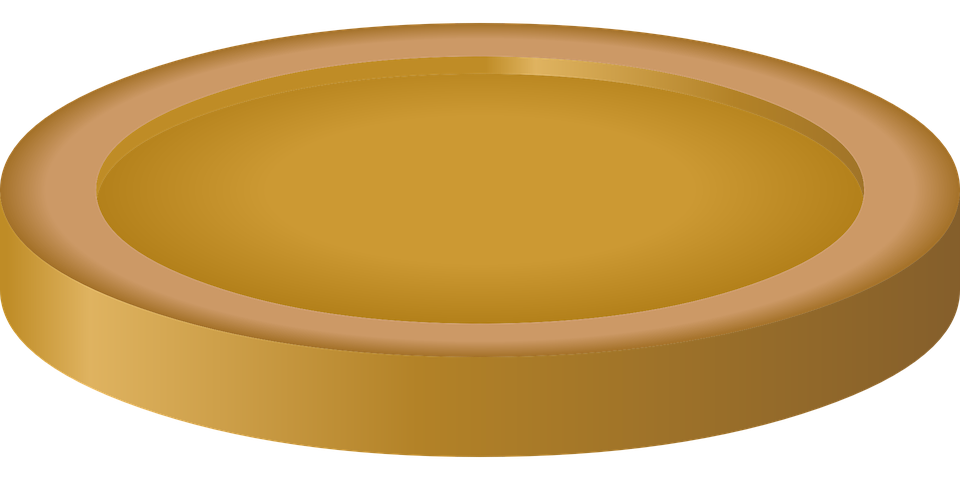 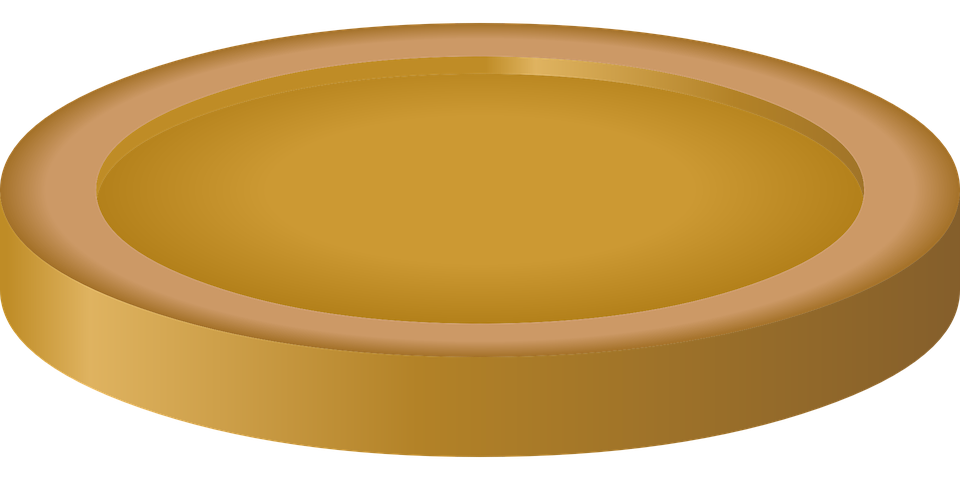 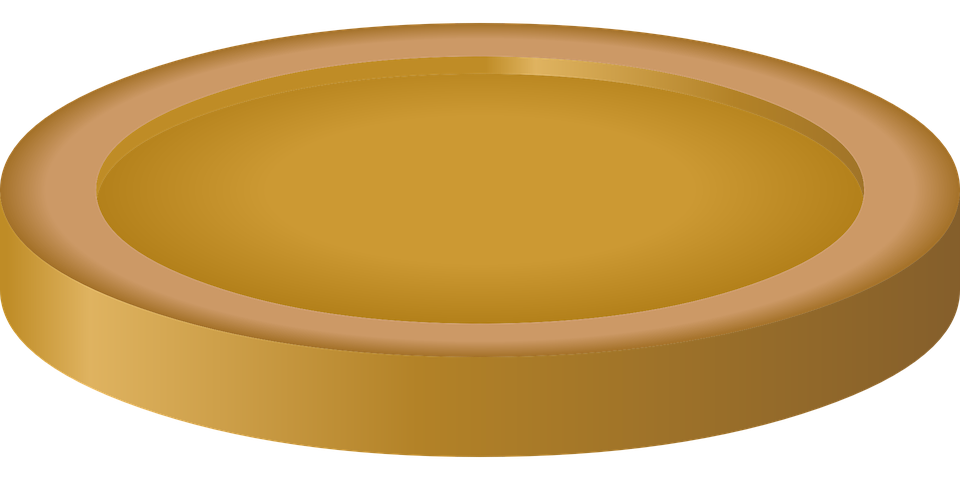 lavar
llave
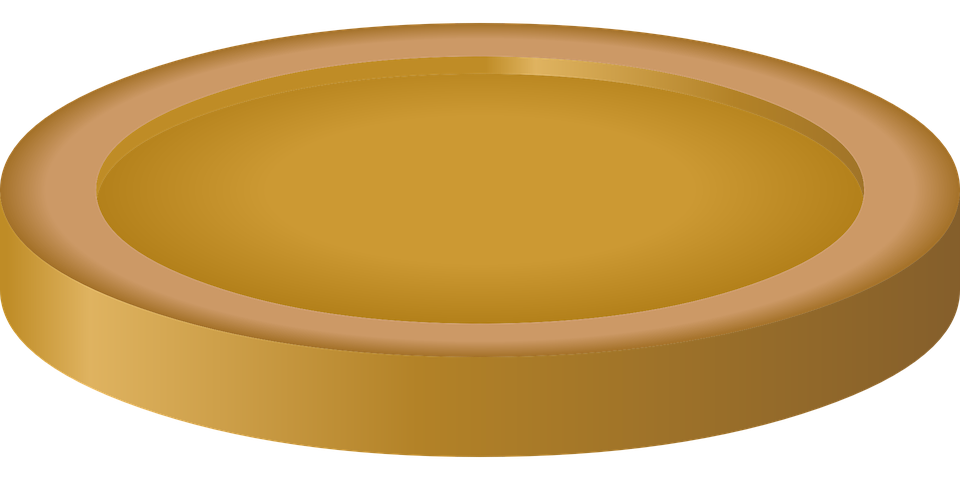 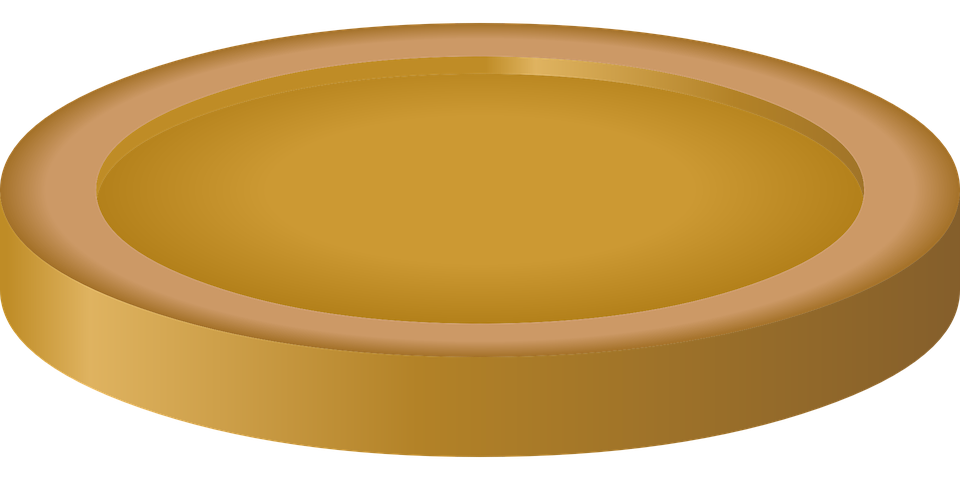 llave
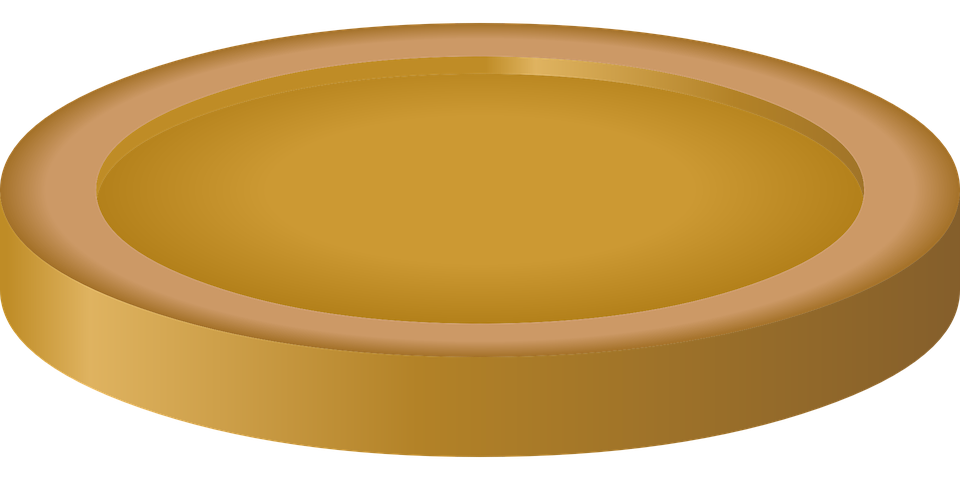 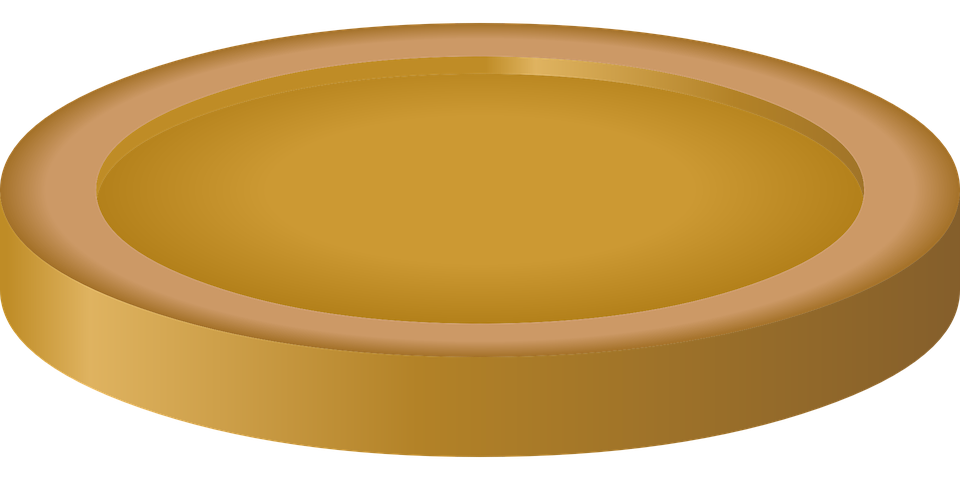 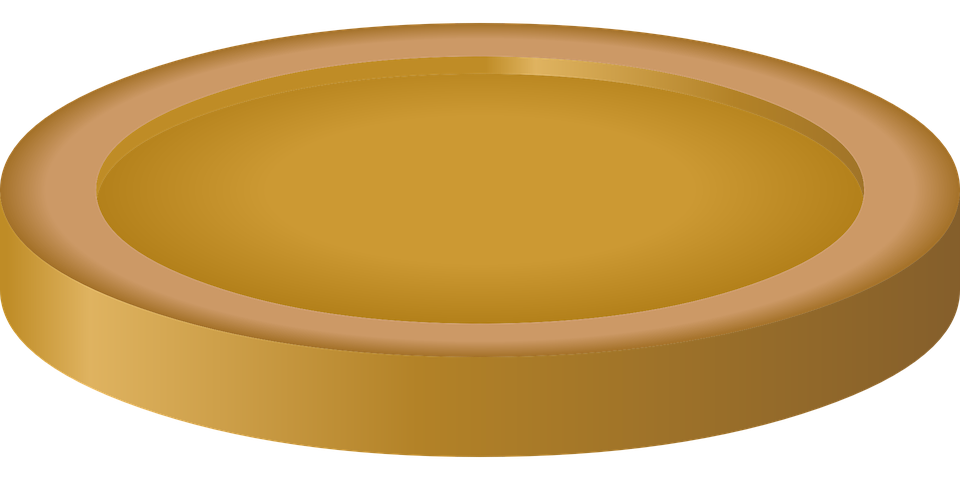 calle
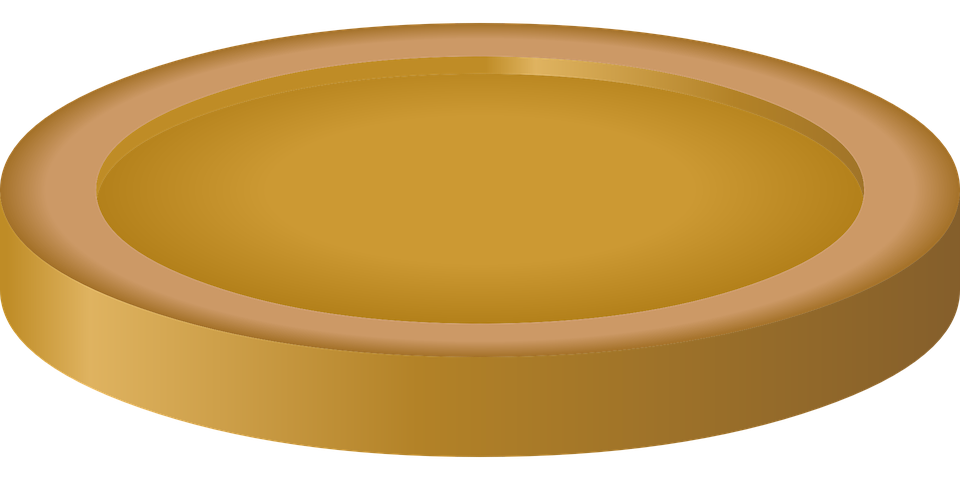 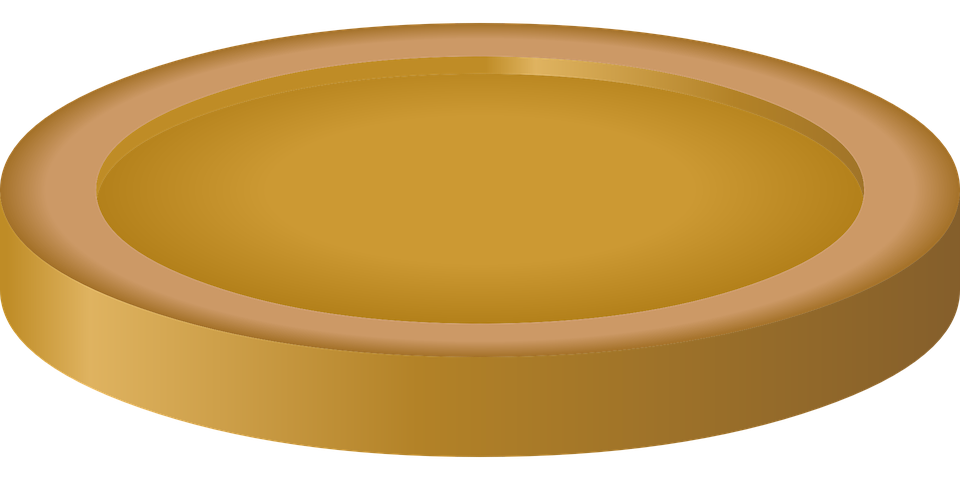 loro
llover
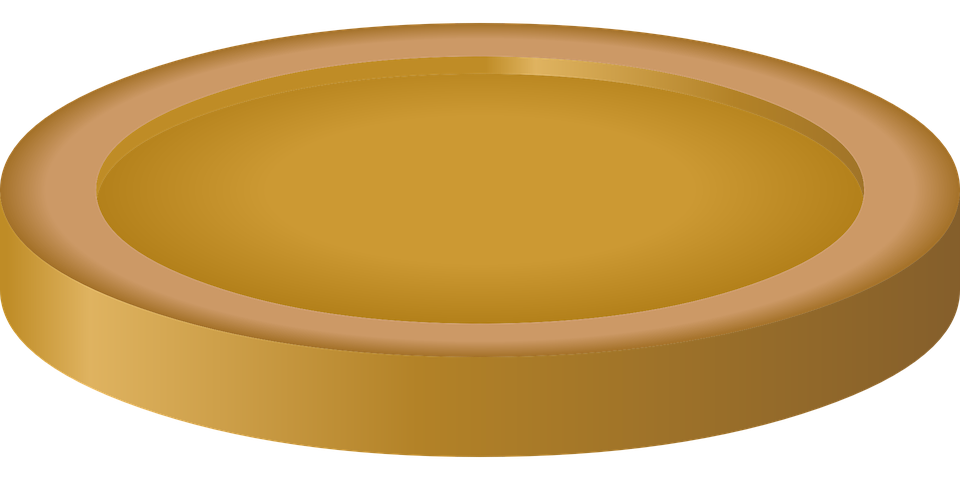 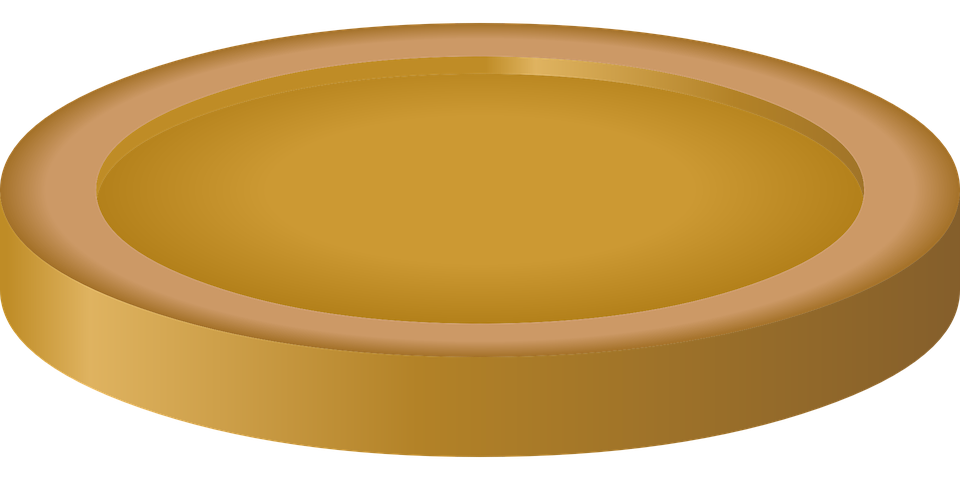 sol
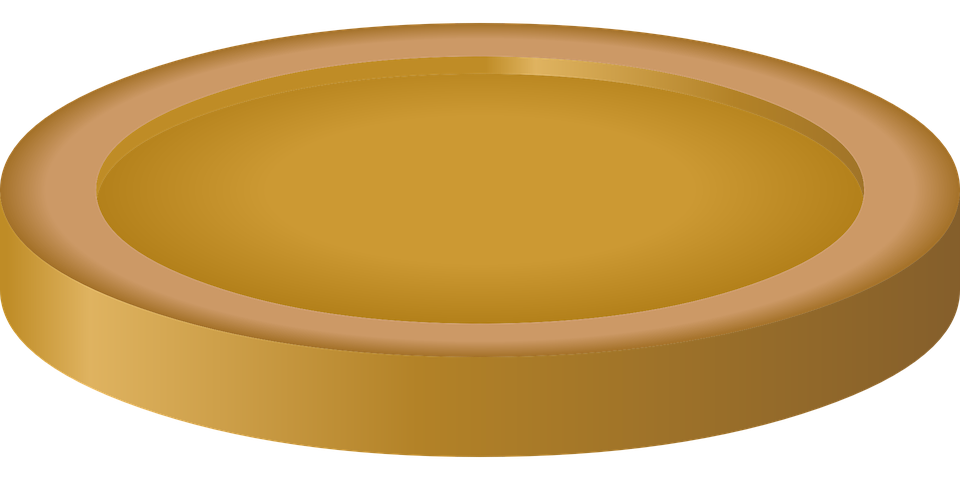 collar
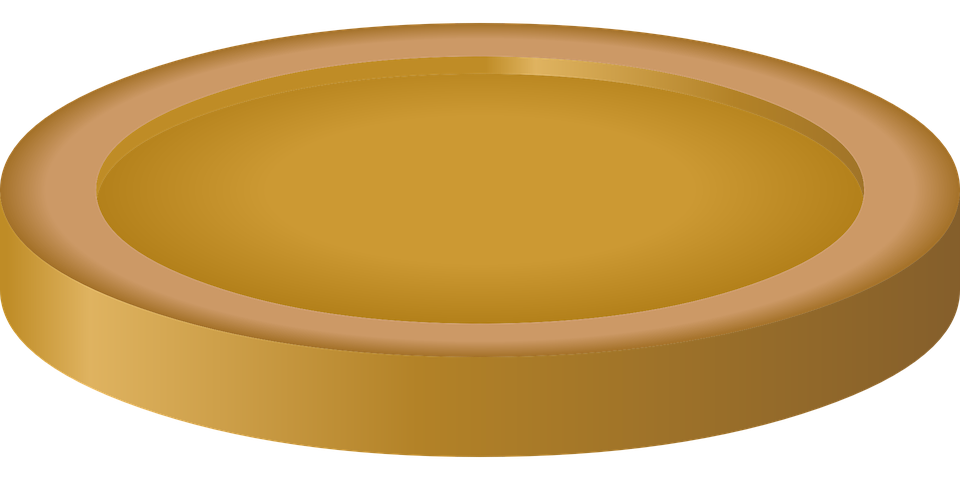 INICIO
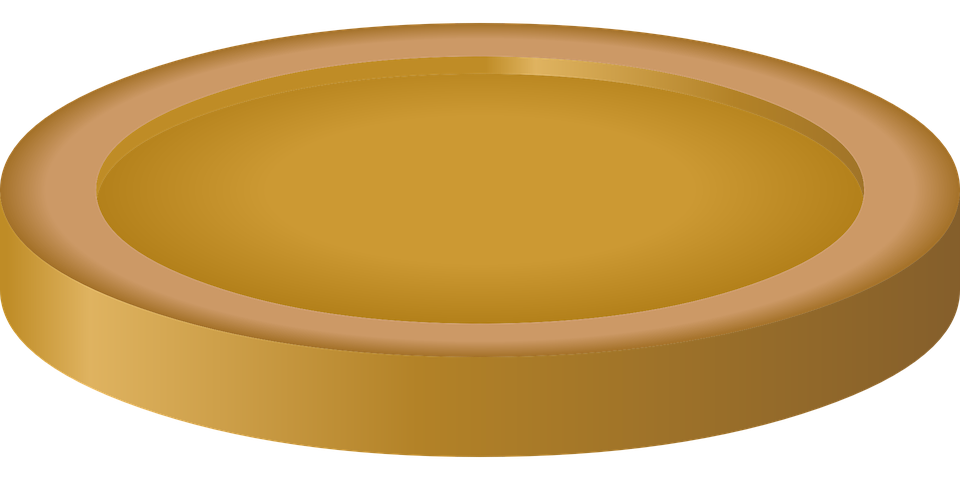 [Speaker Notes: Timing: 5 minutes

Aim: To practise the pronunciation of Spanish words with the SSC [l] and [ll].

Procedure:
Pupils work in pairs to practise pronunciation. They can choose where to start and have one minute to collect as many coins as possible. 
Divide the class in A & B and click to indicate it’s ‘persona A’’s turn. 
Pupil A starts from either ‘Amarillo, ‘camello’ or ‘collar’, and follows the path to pronounce the words and collect the corresponding coins.
Click to bring up Persona B’s turn.]
Knowing who does what
⚠ We don’t need pronouns because the verb ending tells us who is doing the action.
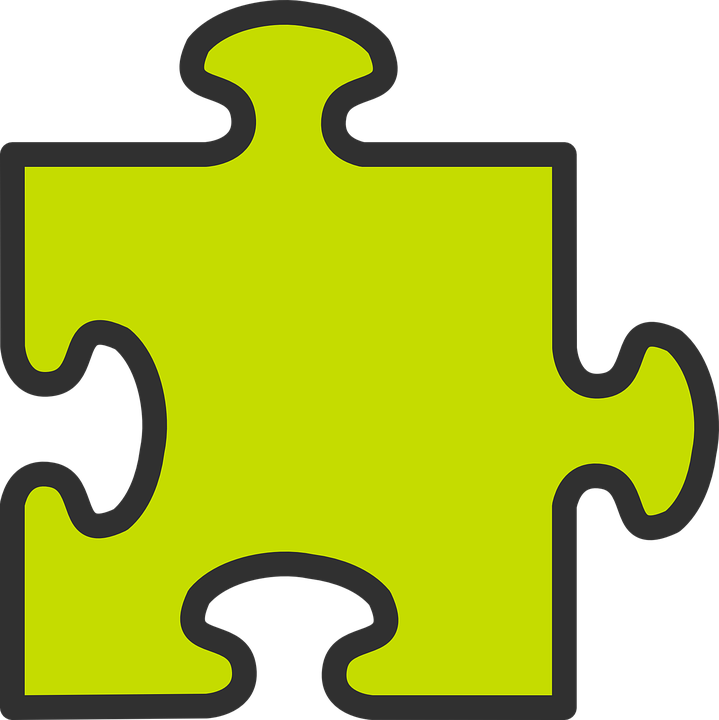 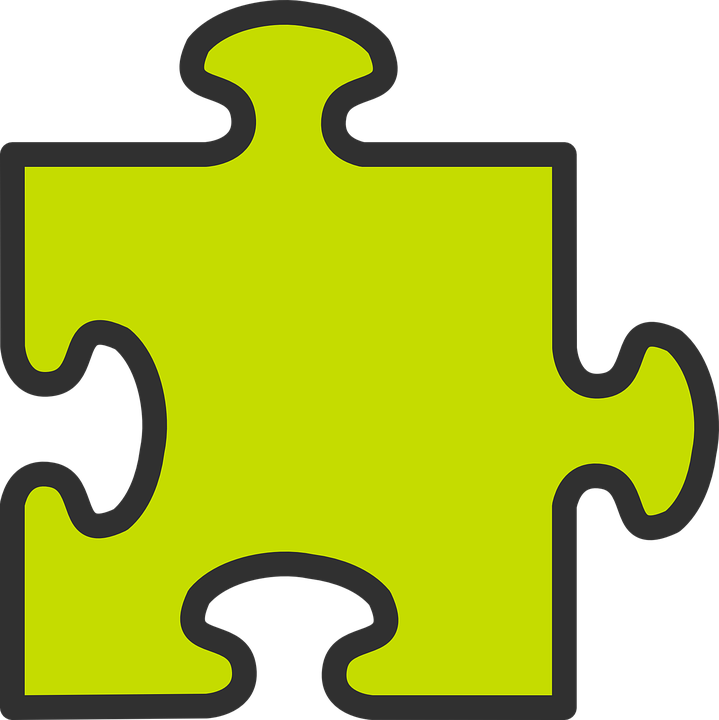 Follow up 2:
[–ar verbs: ‘I’ versus ‘s/he, it’]
In Spanish, the words for ‘I’ and ‘s/he’ (pronouns) are often unnecessary.
To mean ‘I’ with a verb, we remove –ar and add -o.
To mean ‘s/he, it’ with a verb, we remove –ar and add –a.
Ejemplo:
llevar
s/he, it
I
Llevo uniforme en clase.
LLeva un sombrero en casa.
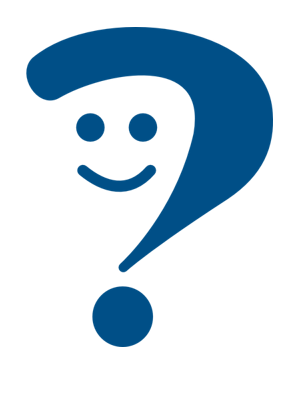 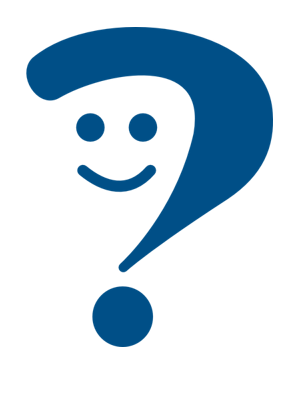 S/he wears a hat at home.
I wear uniform in class.
[Speaker Notes: Timing: 8 minutes (two slides)

Aim: to recap 1st and 3rd person singular forms of –ar verbs. 

Procedure:
Click through the animations to present the new information.
Elicit English translations for the Spanish examples provided.]
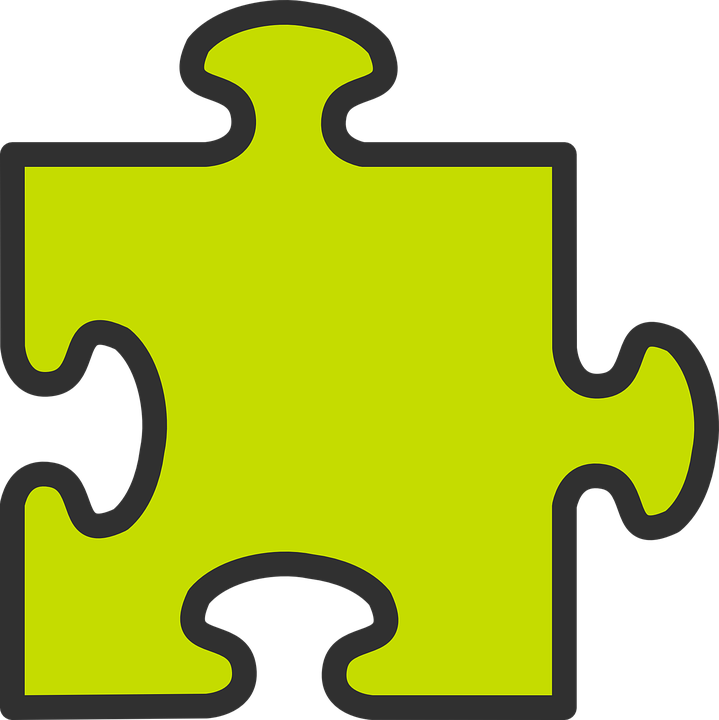 Follow up 2: Sofía escribe.
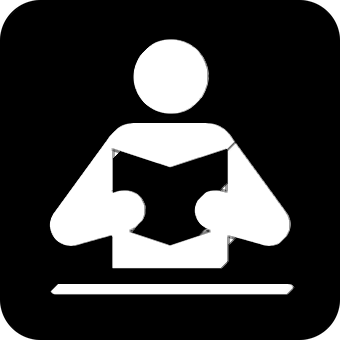 A Lee las frases.
leer
Marca la opción correcta para el verbo.
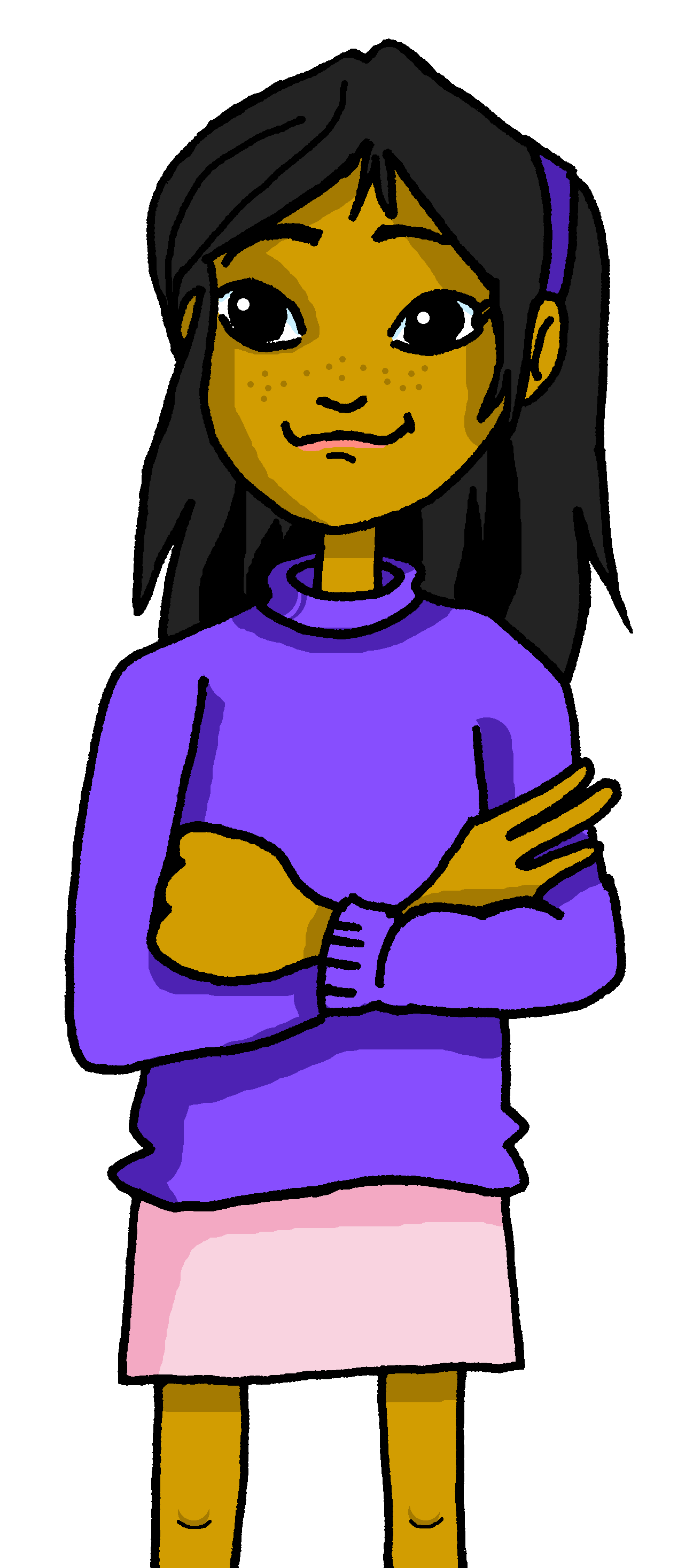 ¿La respuesta es normal o rara?
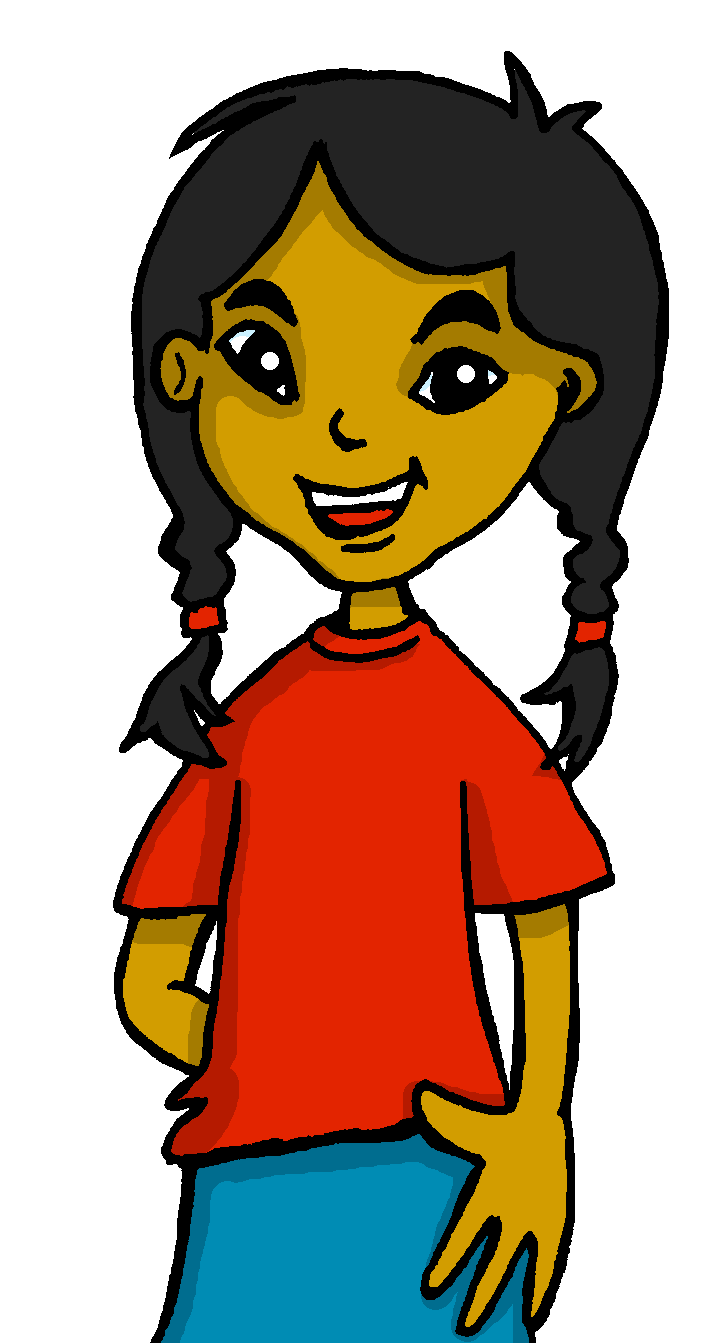 [R]
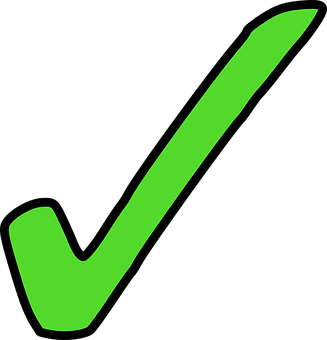 1
[R]
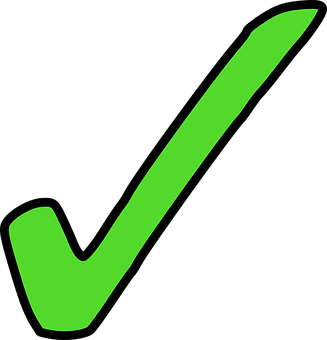 2
[R]
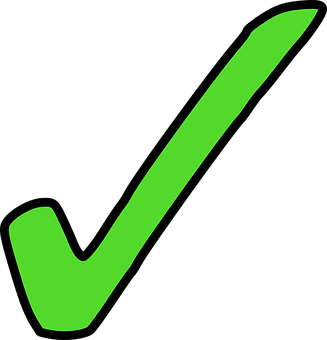 3
[N]
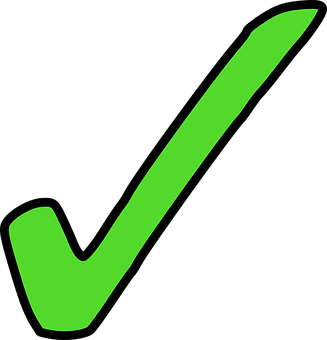 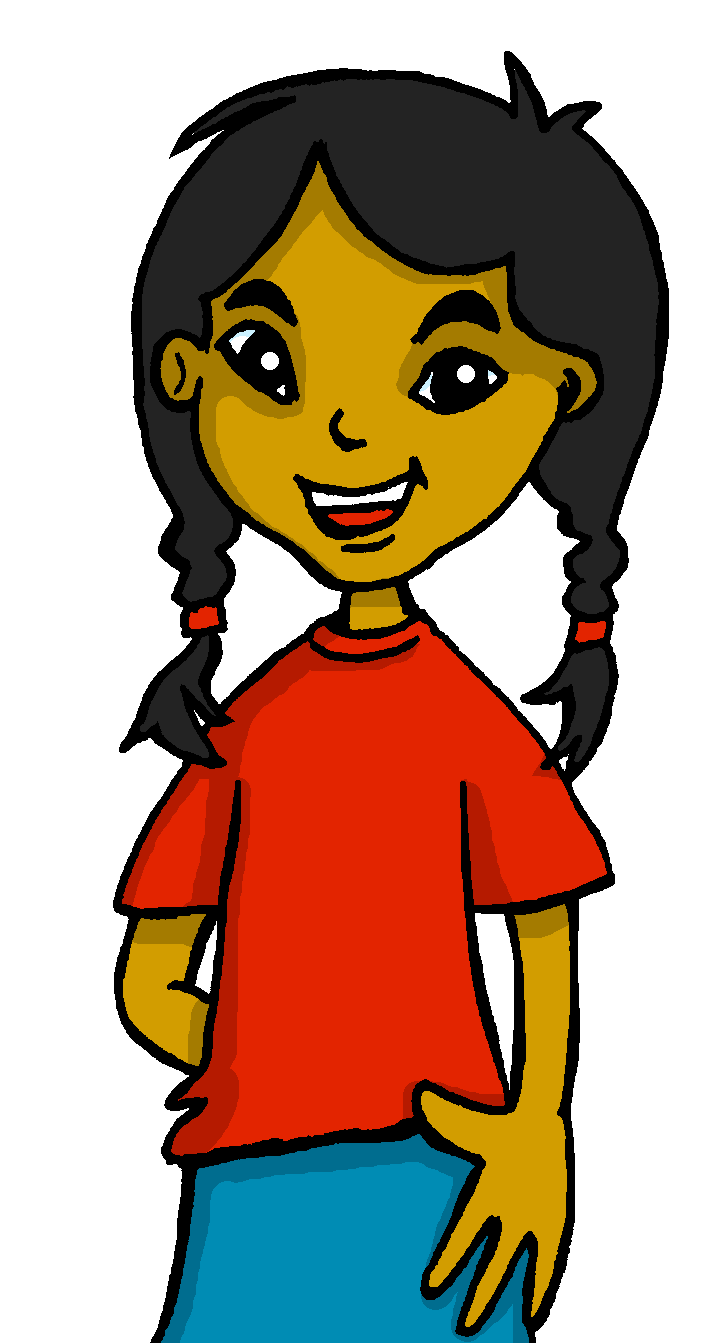 4
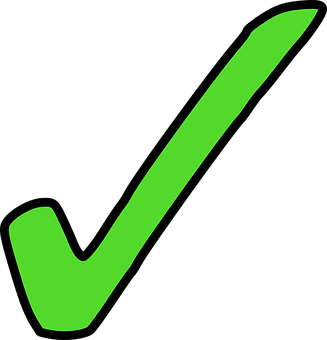 [N]
5
[N/R]
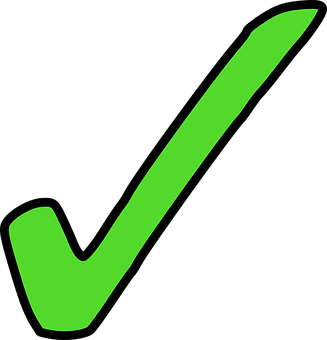 6
[N]
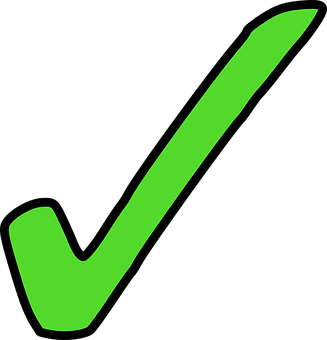 7
[Speaker Notes: Aim: to practise written comprehension of 1st and 3rd persons singular of –AR verbs and vocabulary from this week.

Procedure:
Read the instructions in Spanish. Clarify meaning.
Model the task using the first item.
Pupils decide which each of the sentences refers to (Sofía talking about herself (I) or about Ángela (she).
Click to correct the answers. If desired, click the green buttons to hear the sentence audio.
Click again to bring up a supplementary comprehension task. The aim of the activity is to prompt pupils to think about the meaning of the sentences.  Pupils read the sentences again and decide which are expected and which are strange or unexpected answers.  Item 2 requires pupils to know that in Spain pupils don’t wear school uniform (except in private schools, which are uncommon). Items 3 and 5 require pupils to consider the languages spoken by people generally in Peru and by Ángela at home.
Click to bring up the answers.]
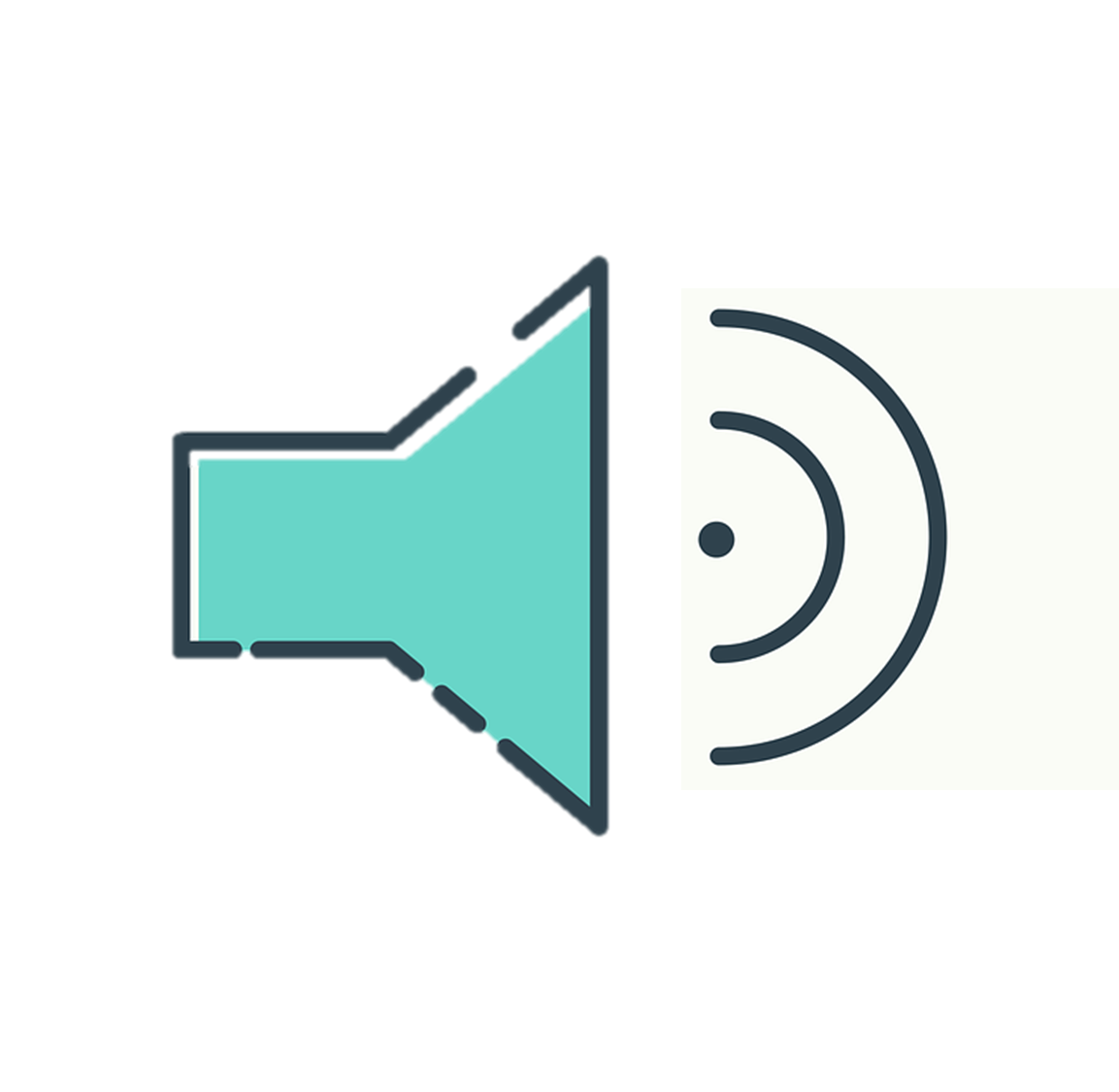 Escucha y escribe.
Follow up 3:
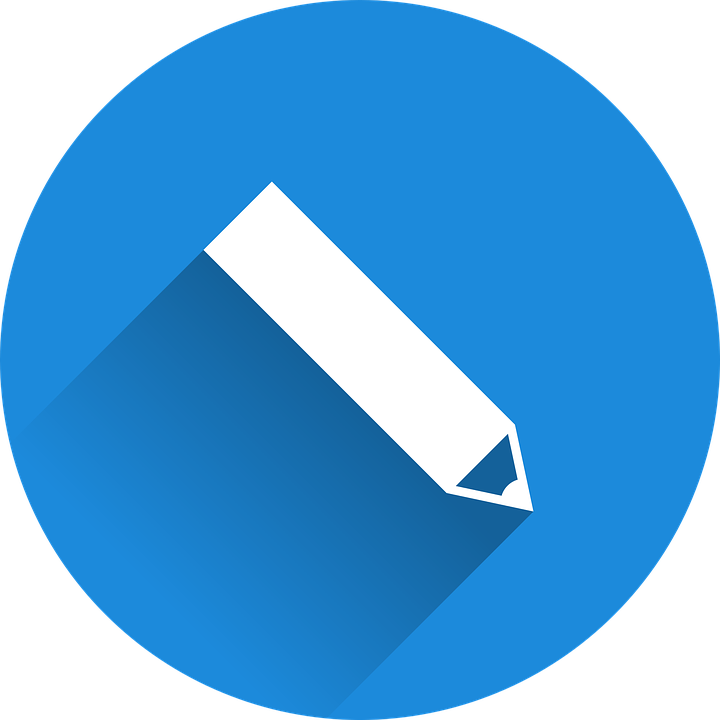 escuchar y escribir
Habla
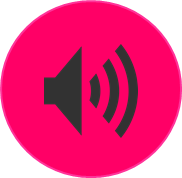 1. _______  con una amiga de Inglaterra.
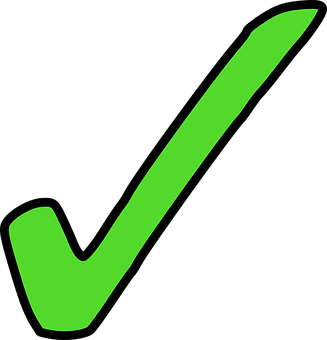 3
s/he
I
2
1
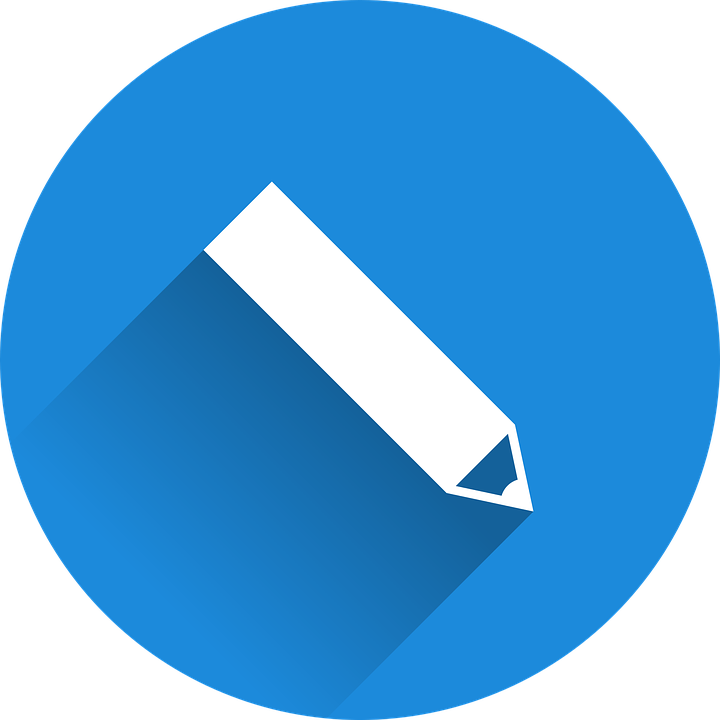 ¡escribe!
[Speaker Notes: [1/5]Timing: 5 minutes (5 slides)
Aim: to practise aural comprehension of this week’s new language, connecting sound with meaning. 

Procedure:
Click to play the audio.
Click to count down 3 -2 – 1. When the word ‘escribe’ appears bottom right, pupils can try to write the missing verb.
Note: pupils can be challenged to write the full sentence from memory by turning away from the board.
Click to reveal the missing verb.
Click again to bring up two pronoun options.
Elicit the answer from pupils and click to reveal the answer tick.

Transcript:
Habla con una amiga de Inglaterra.]
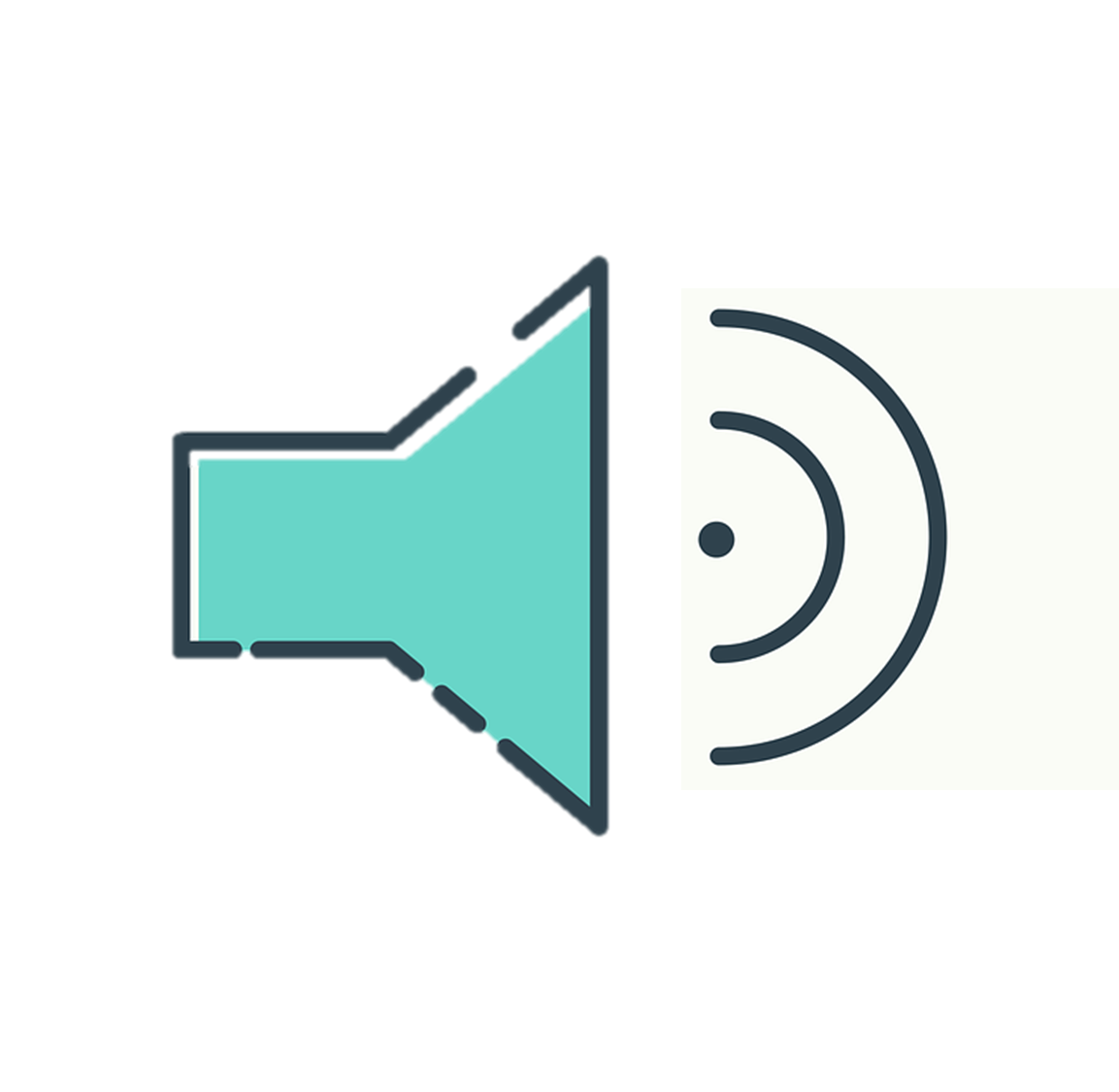 Escucha y escribe.
Follow up 3:
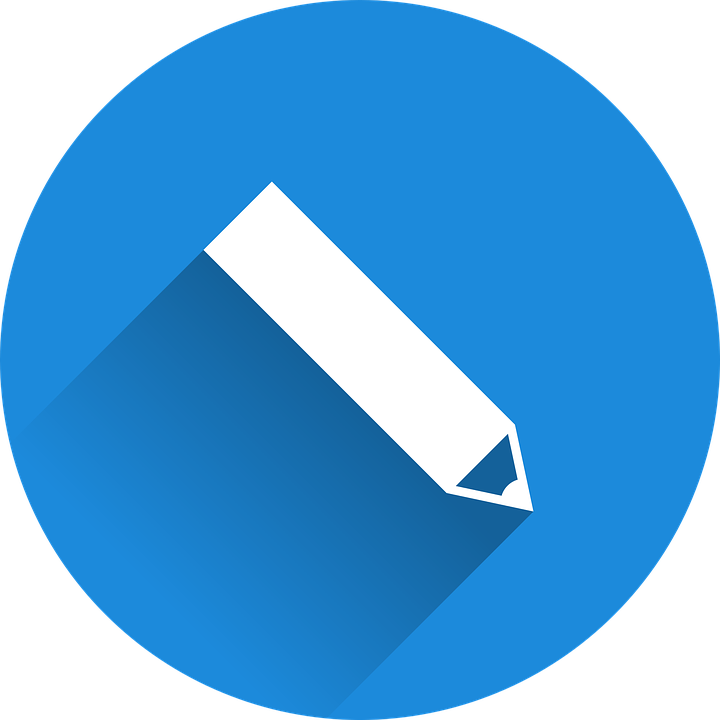 escuchar y escribir
Llevo
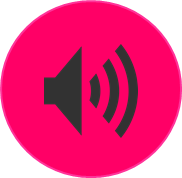 2. _______ uniforme ahora.
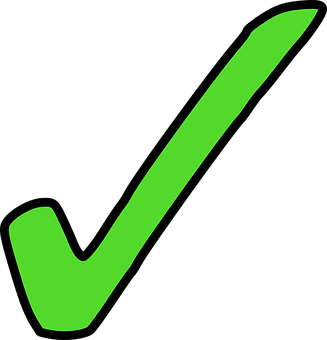 3
s/he
I
2
1
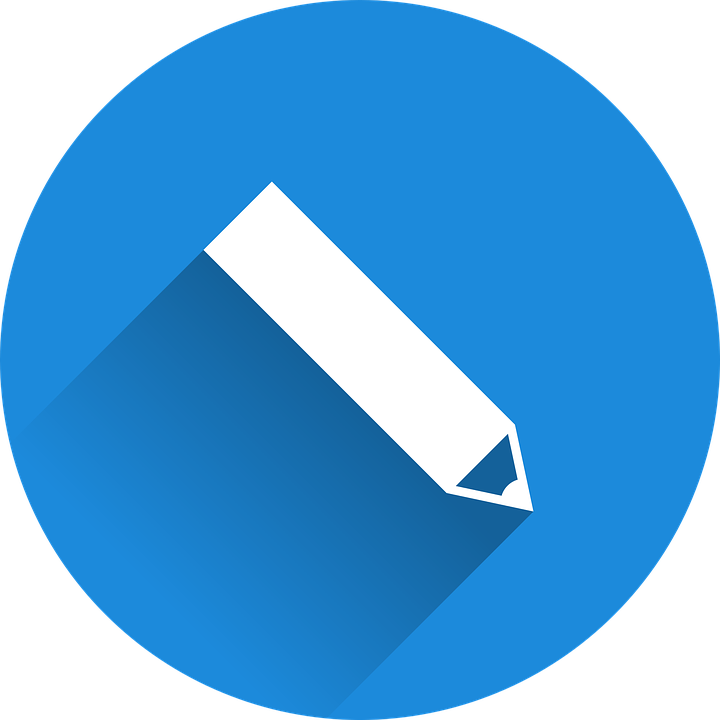 ¡escribe!
[Speaker Notes: [2/5]

Transcript:
Llevo uniforme ahora.]
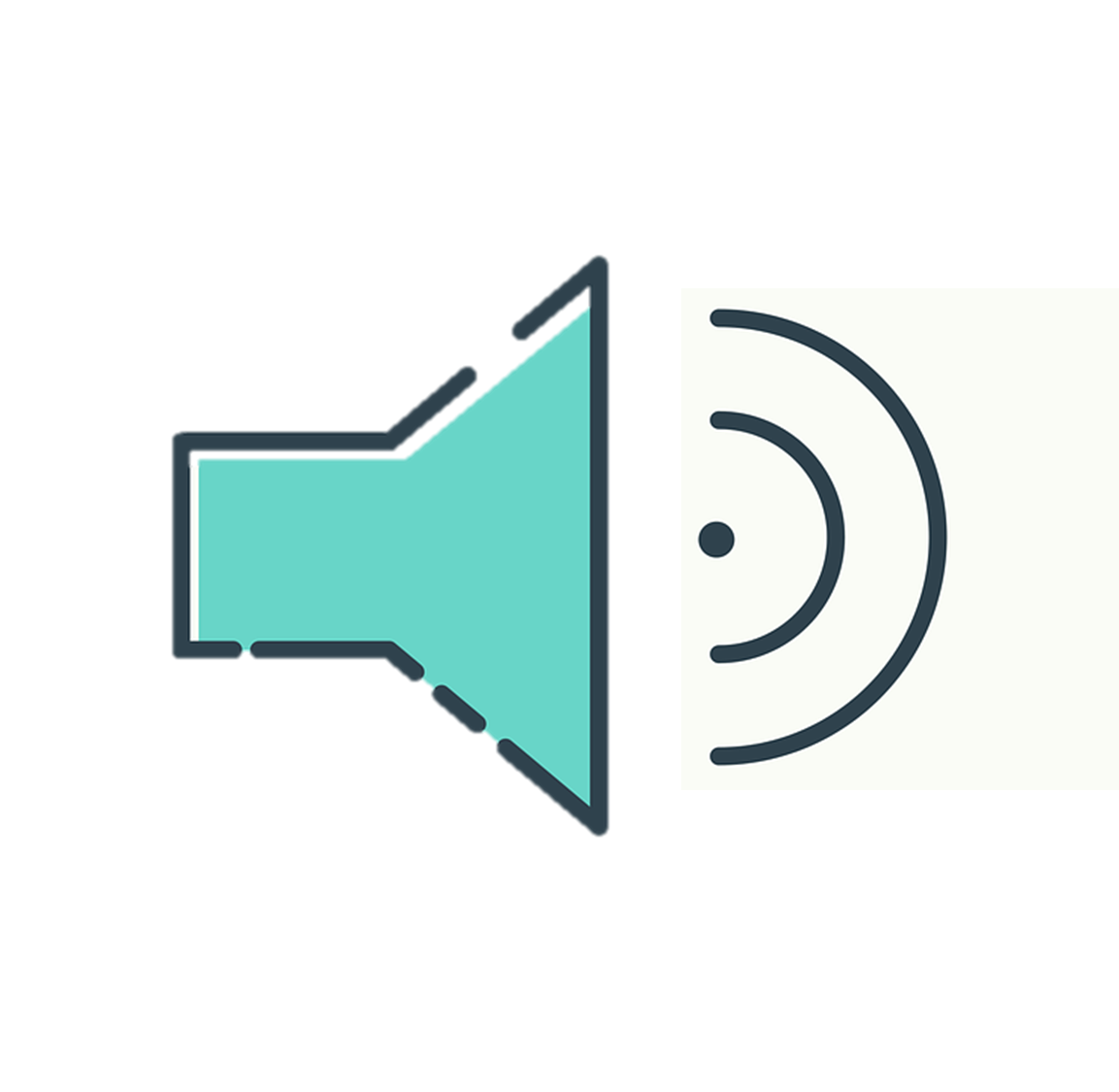 Escucha y escribe.
Follow up 3:
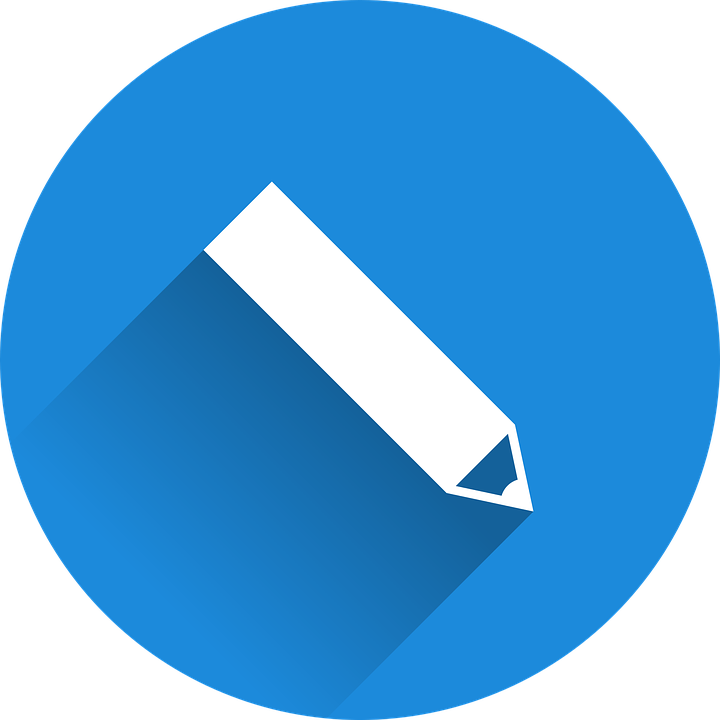 escuchar y escribir
Neccesita
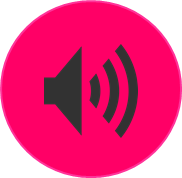 3. ___________  un estuche en clase.
3
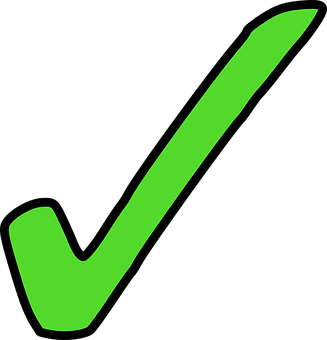 s/he
I
2
1
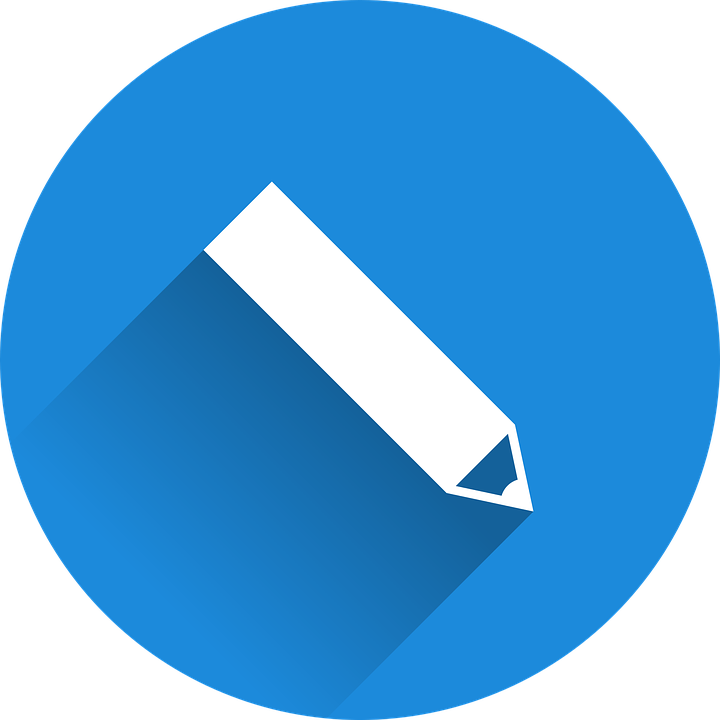 ¡escribe!
[Speaker Notes: [3/5]

Transcript:
Necesita un estuche en clase.]
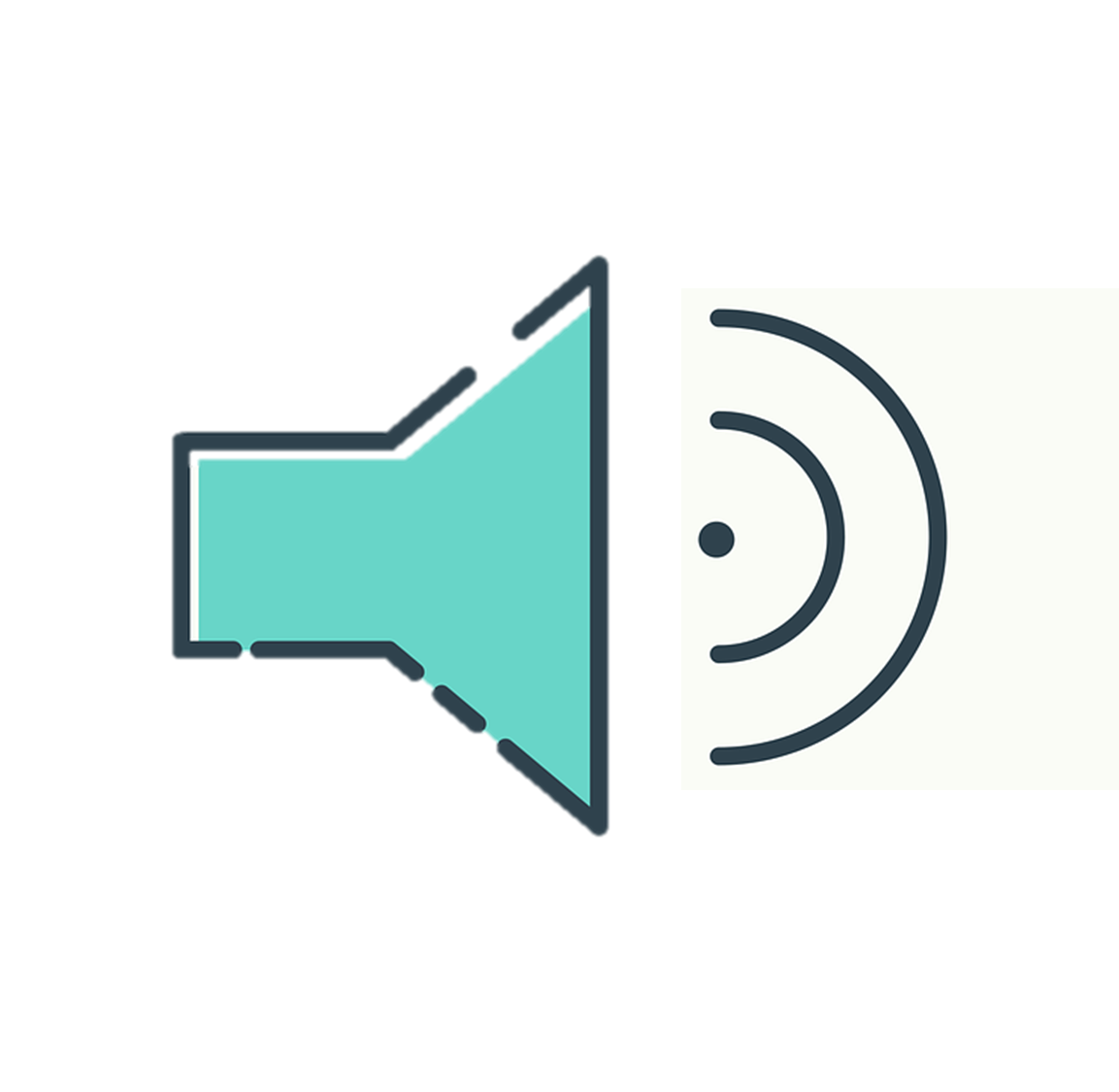 Escucha y escribe.
Follow up 3:
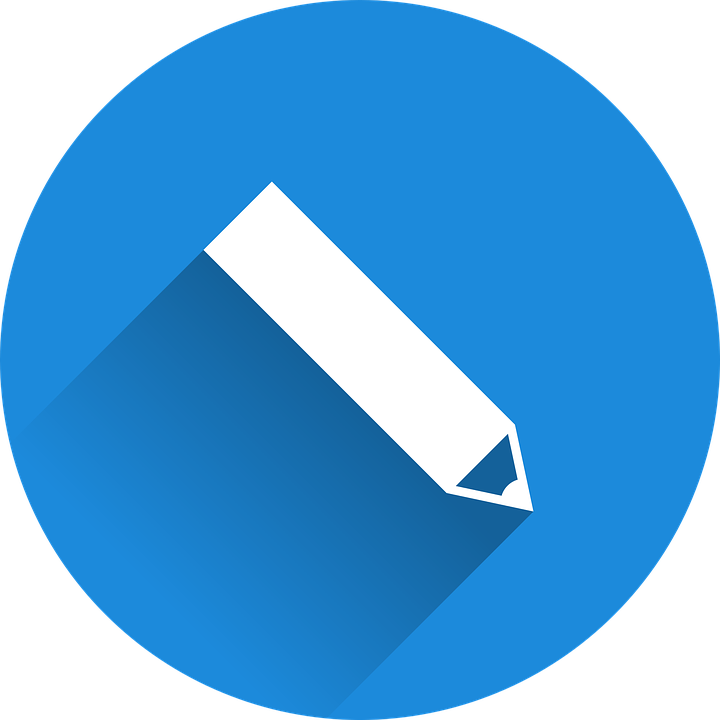 escuchar y escribir
Compro
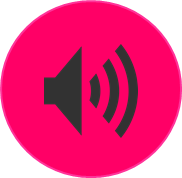 4. ___________  una película en Internet.
3
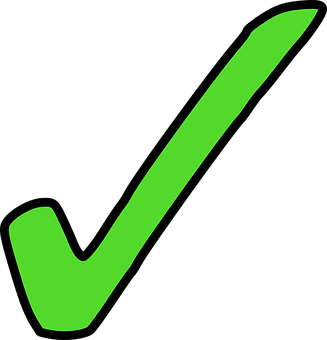 s/he
I
2
1
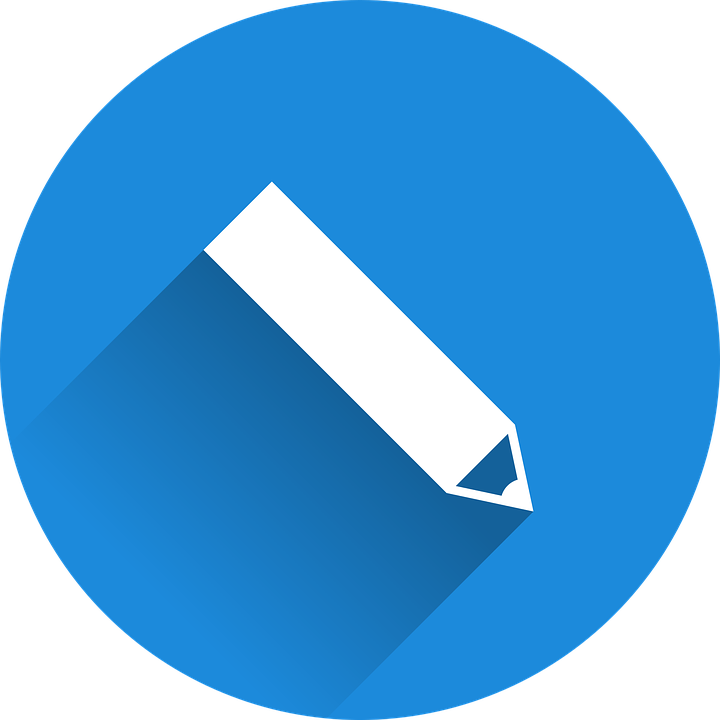 ¡escribe!
[Speaker Notes: [4/5]

Transcript:
Compro una película en Internet.]
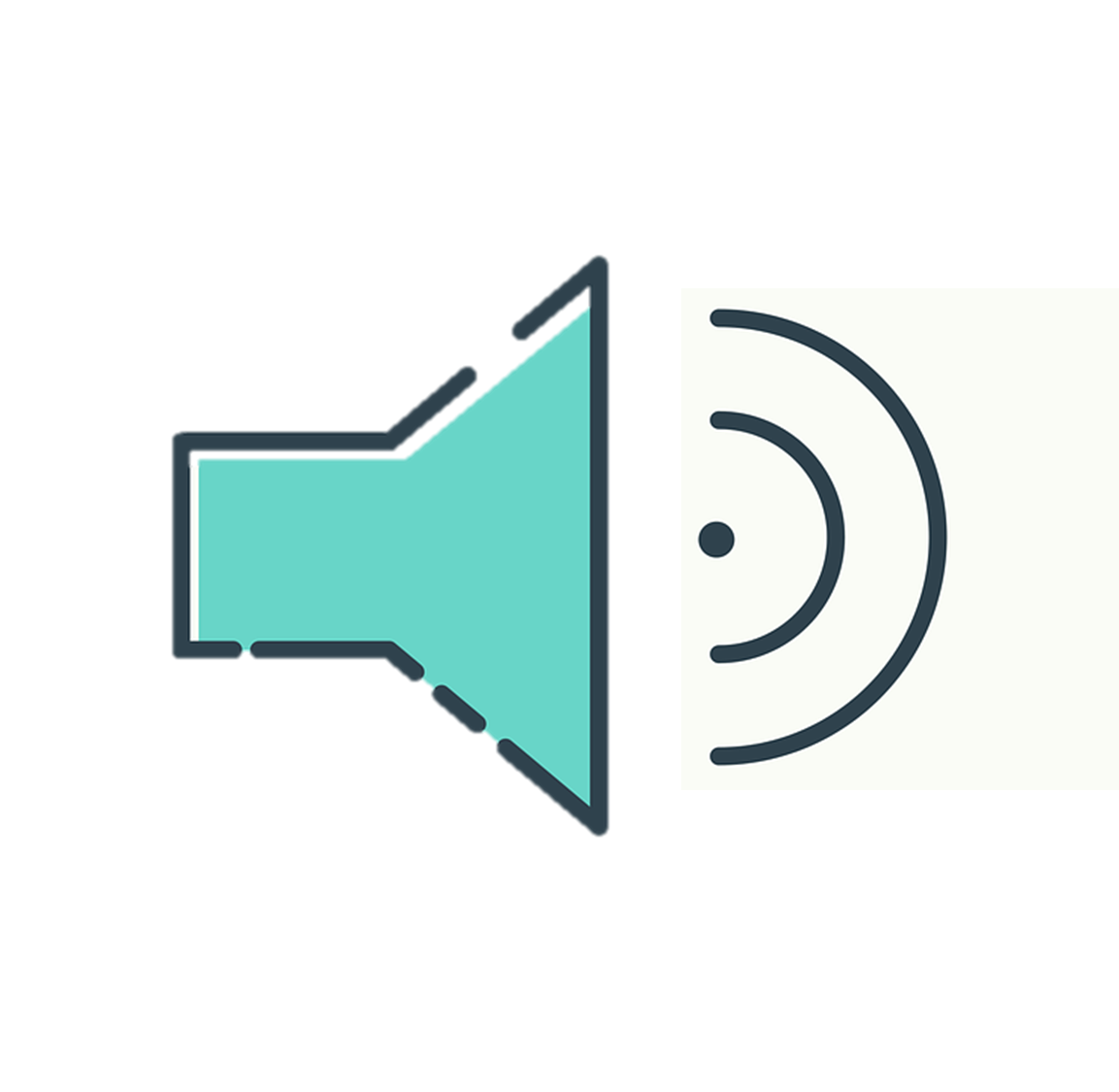 Escucha y escribe.
Follow up 3:
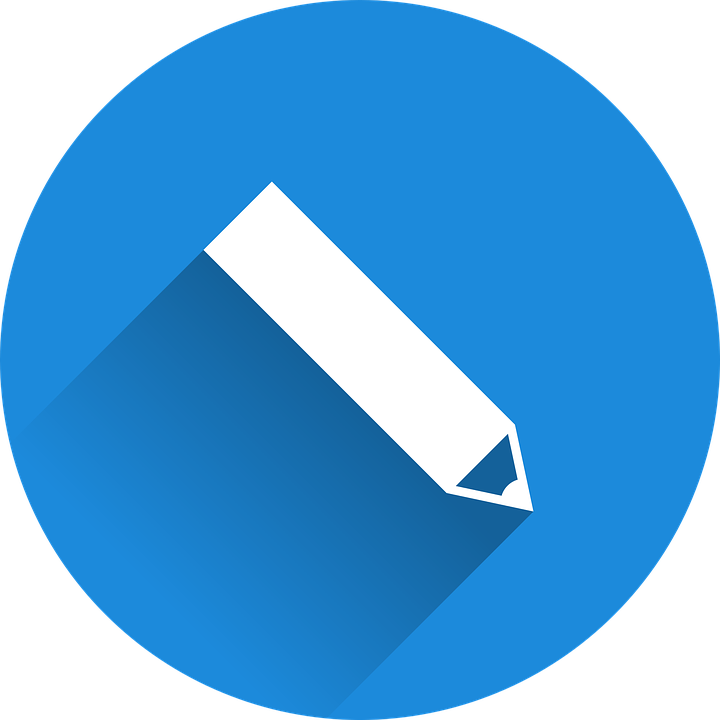 escuchar y escribir
Compra
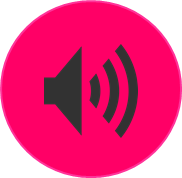 5. ___________  una tarta para un amigo.
3
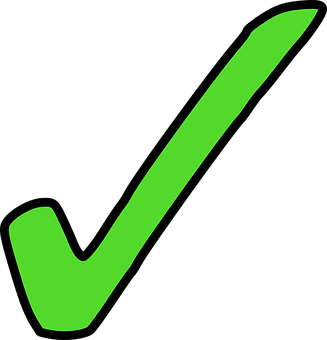 s/he
I
2
1
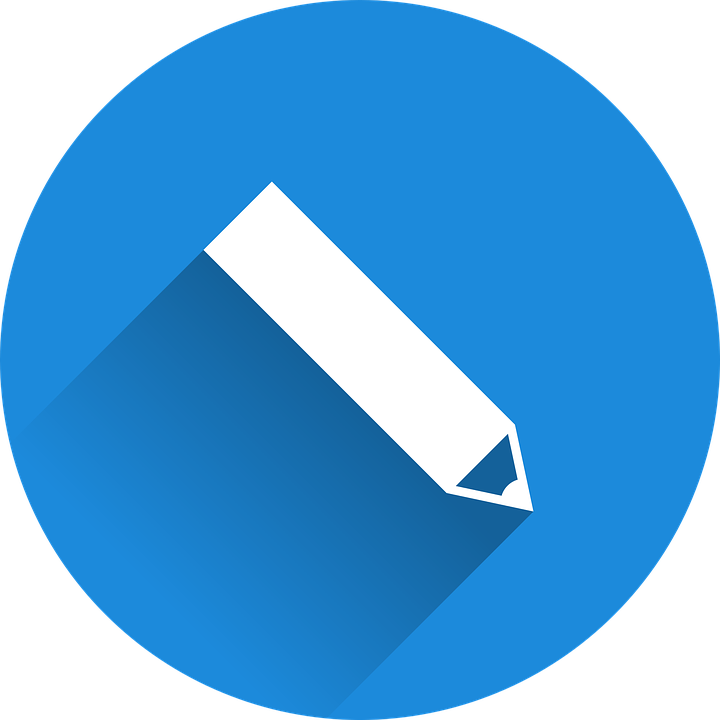 ¡escribe!
[Speaker Notes: [5/5]

Transcript:
Compra una tarta para un amigo.]
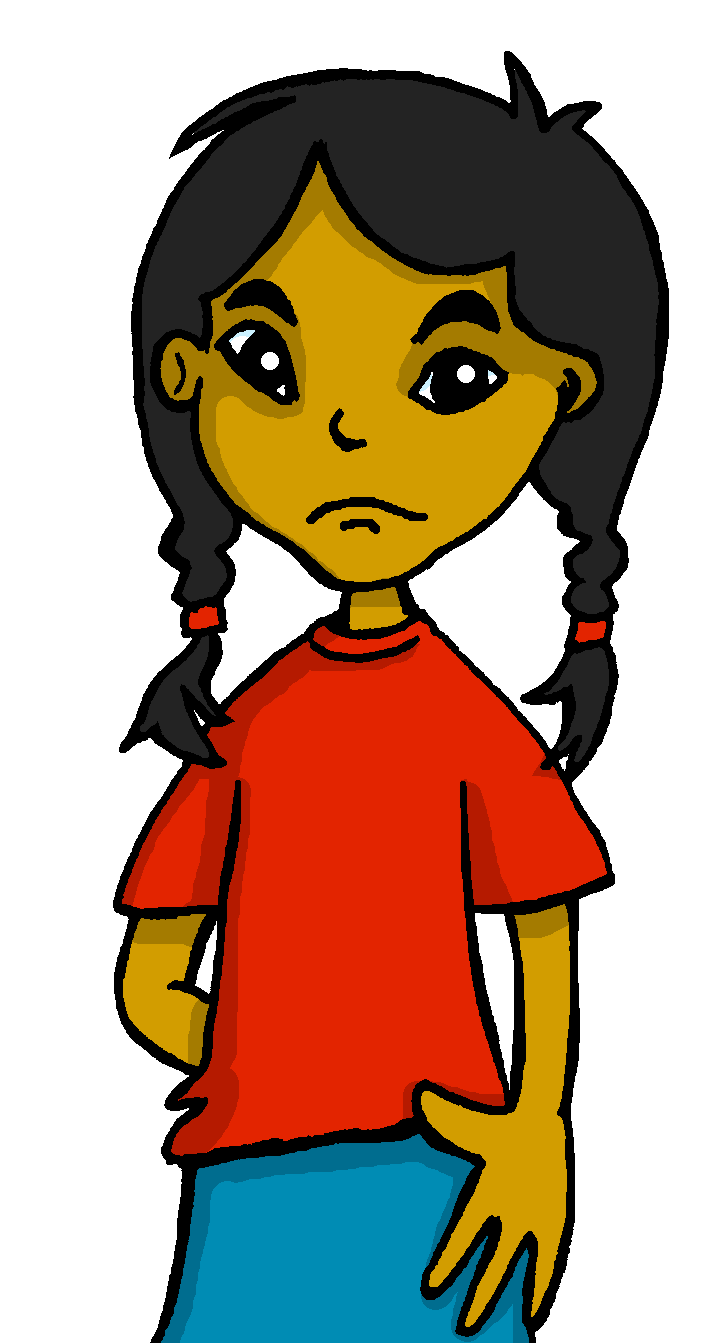 ¡No tengo voz!
Follow up 4:
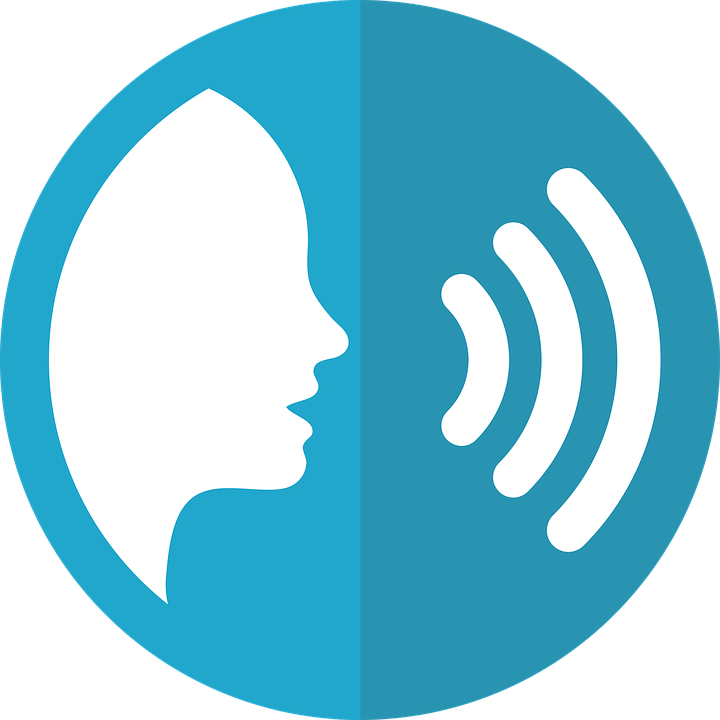 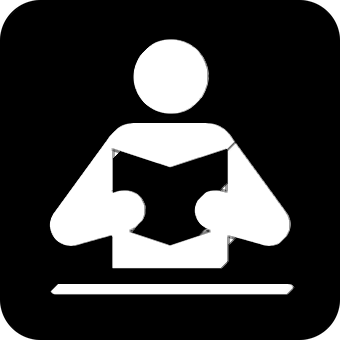 Sofía habla [1/5]
leer
hablar
Lee la frase en español. ¡Usa las palabras!
Sofía has lost her voice but wants to send a voice message to Luis, saying what she does on the weekend, but also what Quique does. Can you help her?
¡Ojo⚠! Una palabra es extra.
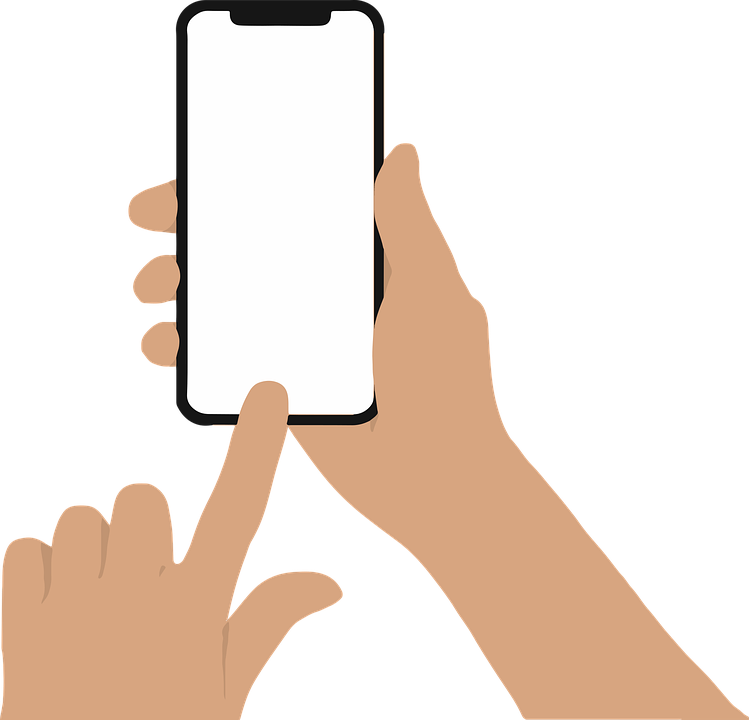 1 [I buy (a piece of) fruit.]
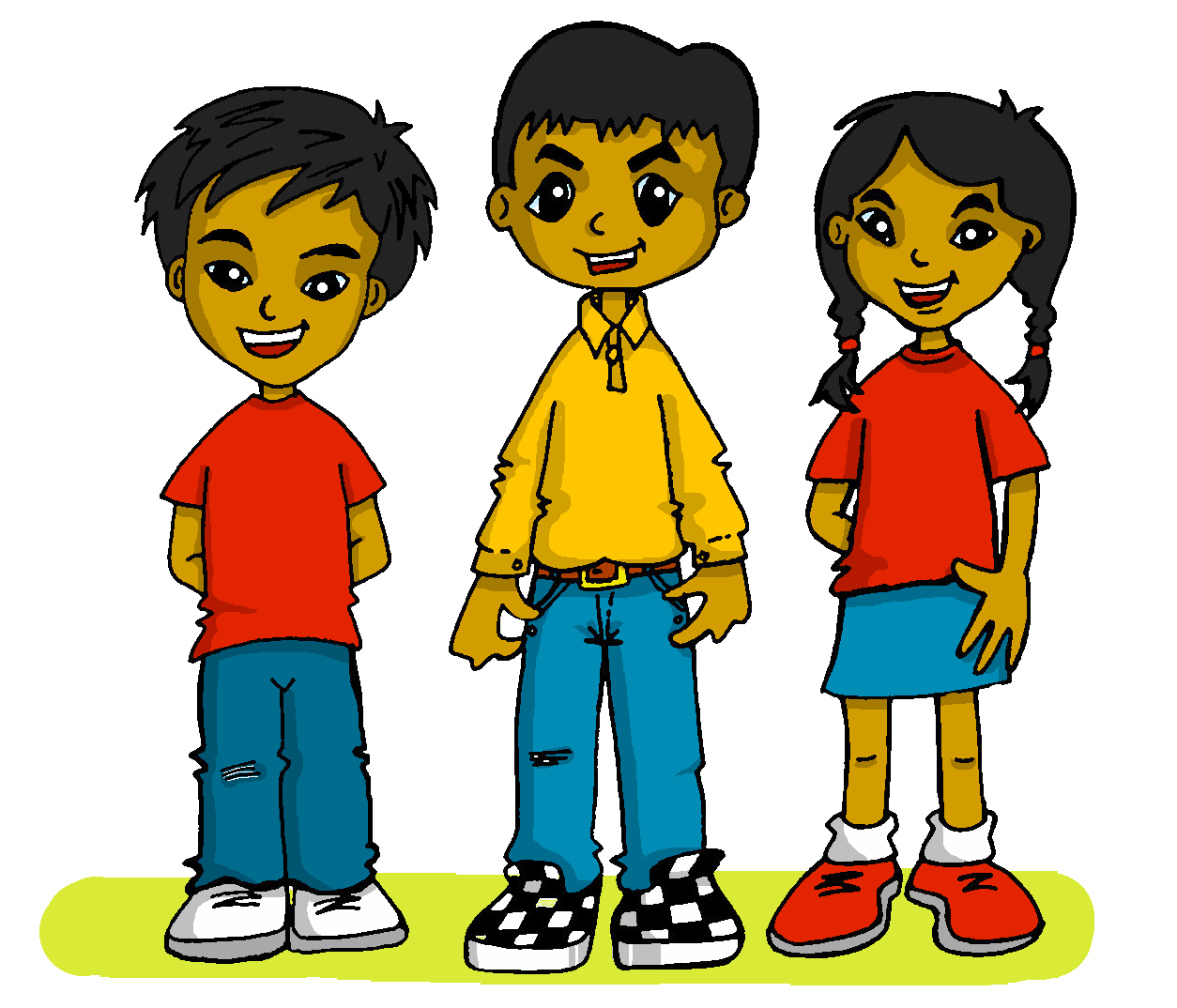 Luis
compra
fruta
compro
una
?
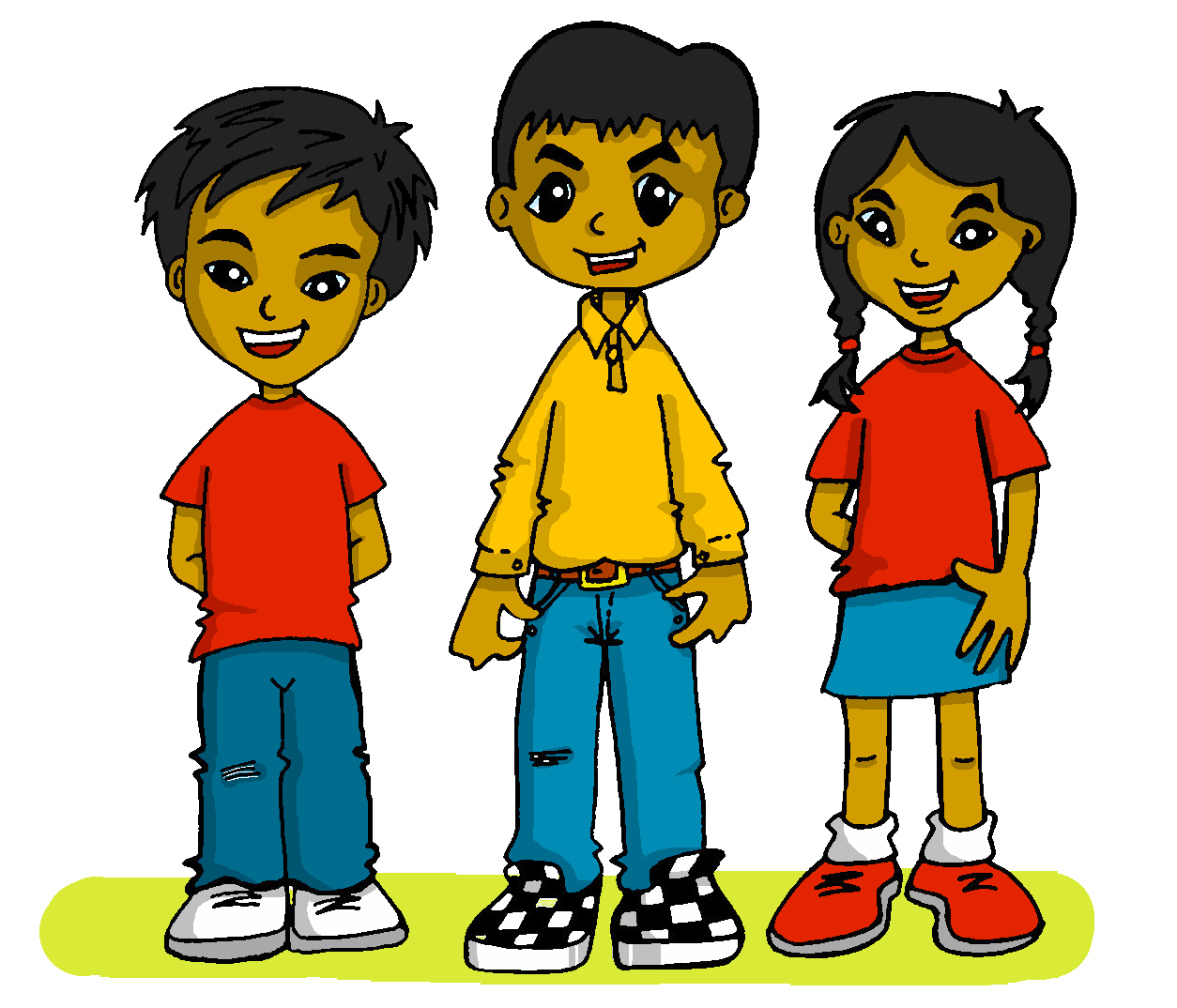 una
fruta
compro
Sofía
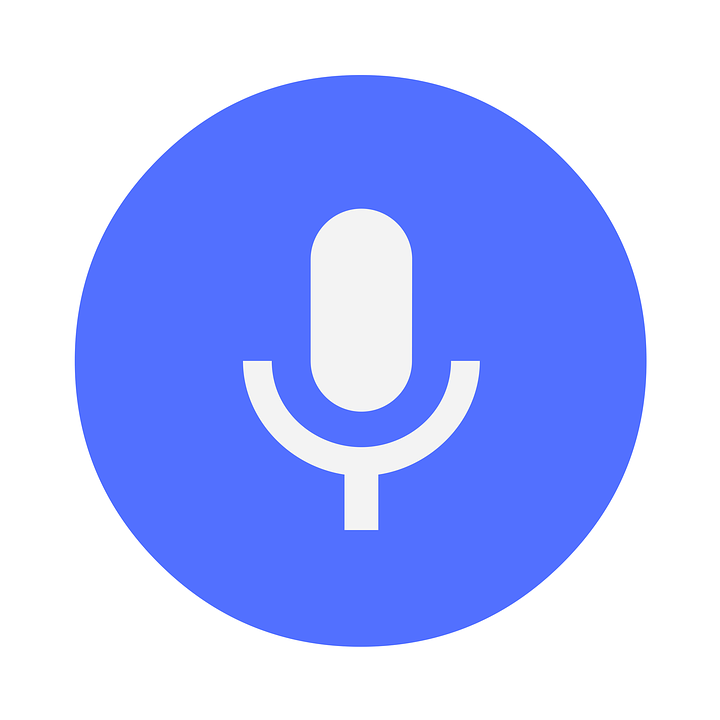 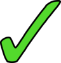 INICIO
[Speaker Notes: Timing: 5 mins [5 slides in total] [1/5]

Aim: to practise scaffolded spoken production of this week’s key language.

Procedure:
Teacher reads the title of the task and elicits English translation from students.
Click to bring up Spanish instructions and read out loud (or click to hear them pronounced). Ensure that meanings are clear.
Click to start the timer.
Pupils work in pairs to translate orally and say the sentence aloud in Spanish within the five-second time limit.
Elicit answers from students (either chorally or from individuals).
Click on the blue speaker icon on the phone to bring up the answer.]
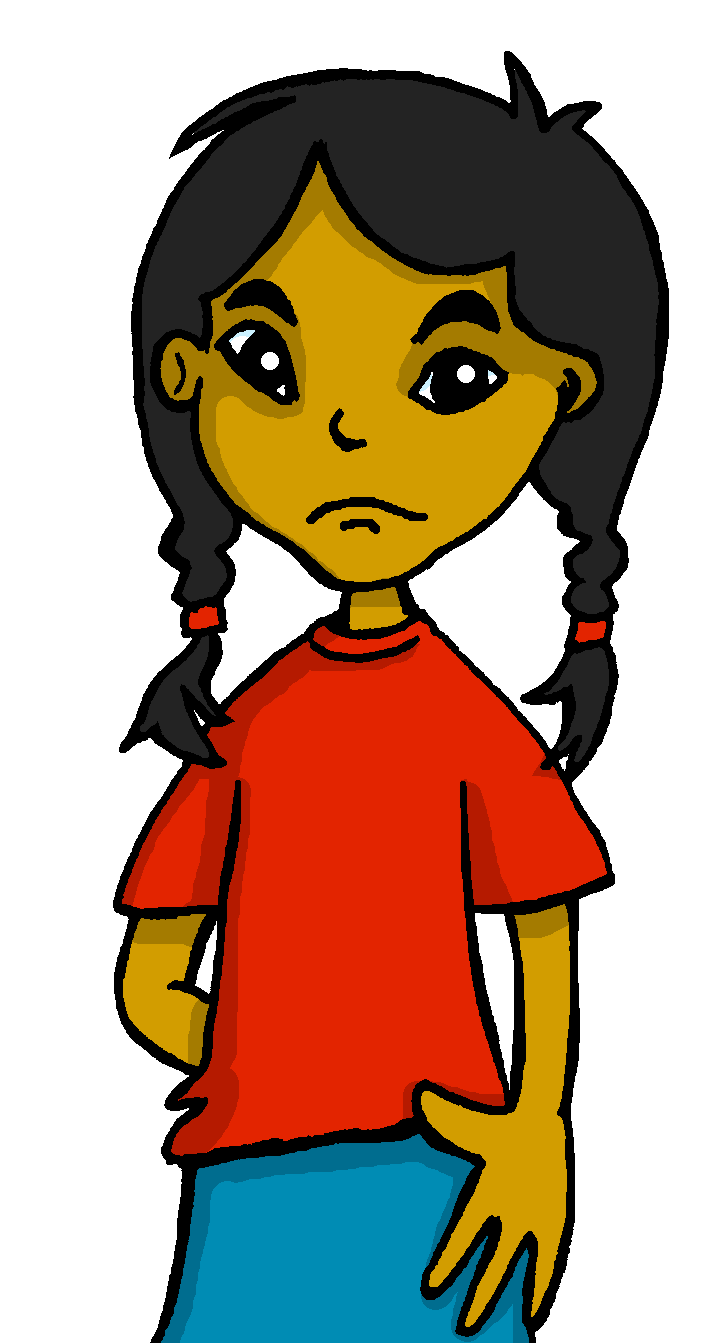 ¡No tengo voz!
Follow up 4:
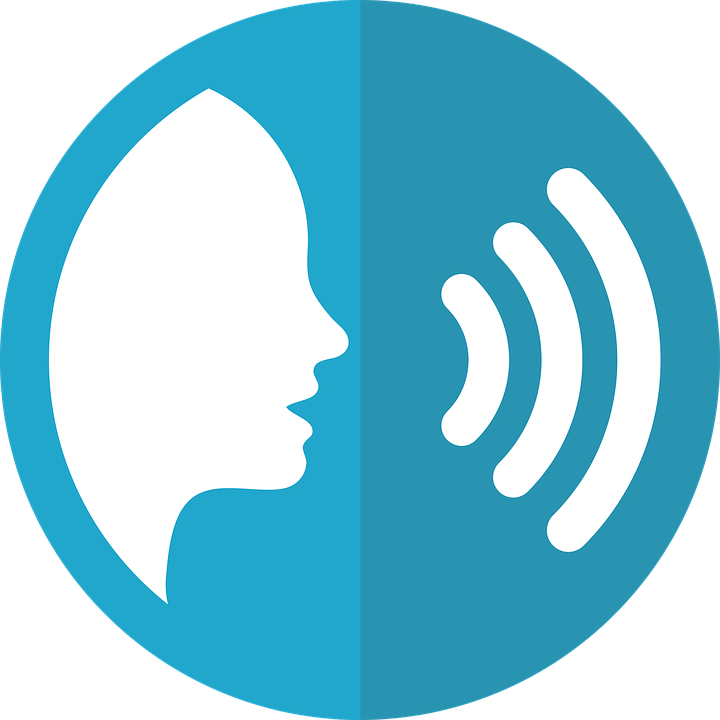 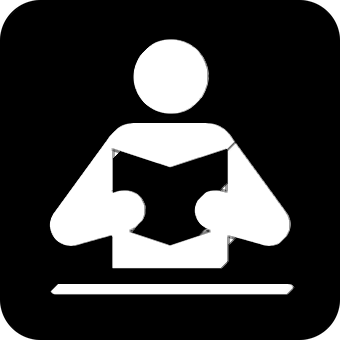 Sofía habla [2/5]
leer
hablar
2 [She speaks in Spanish]
hablo
español
habla
en
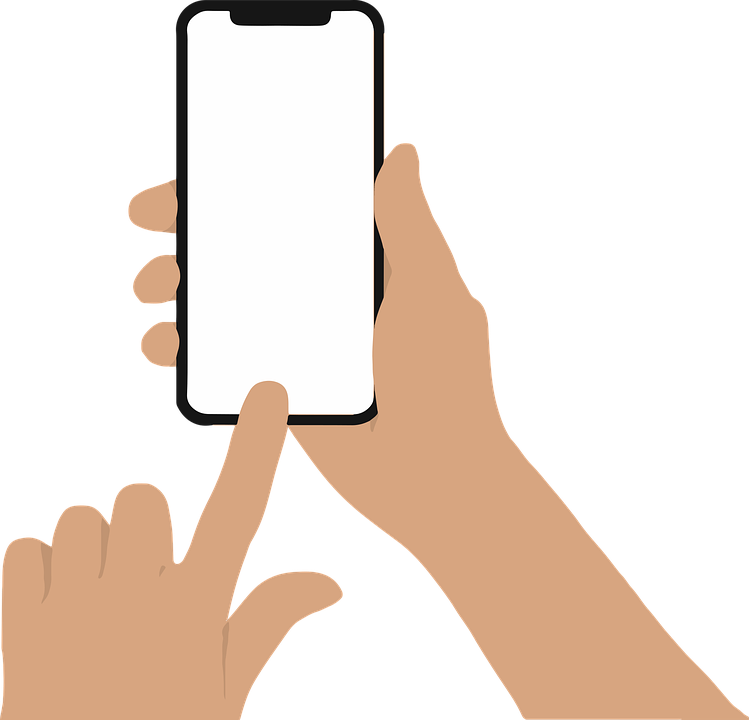 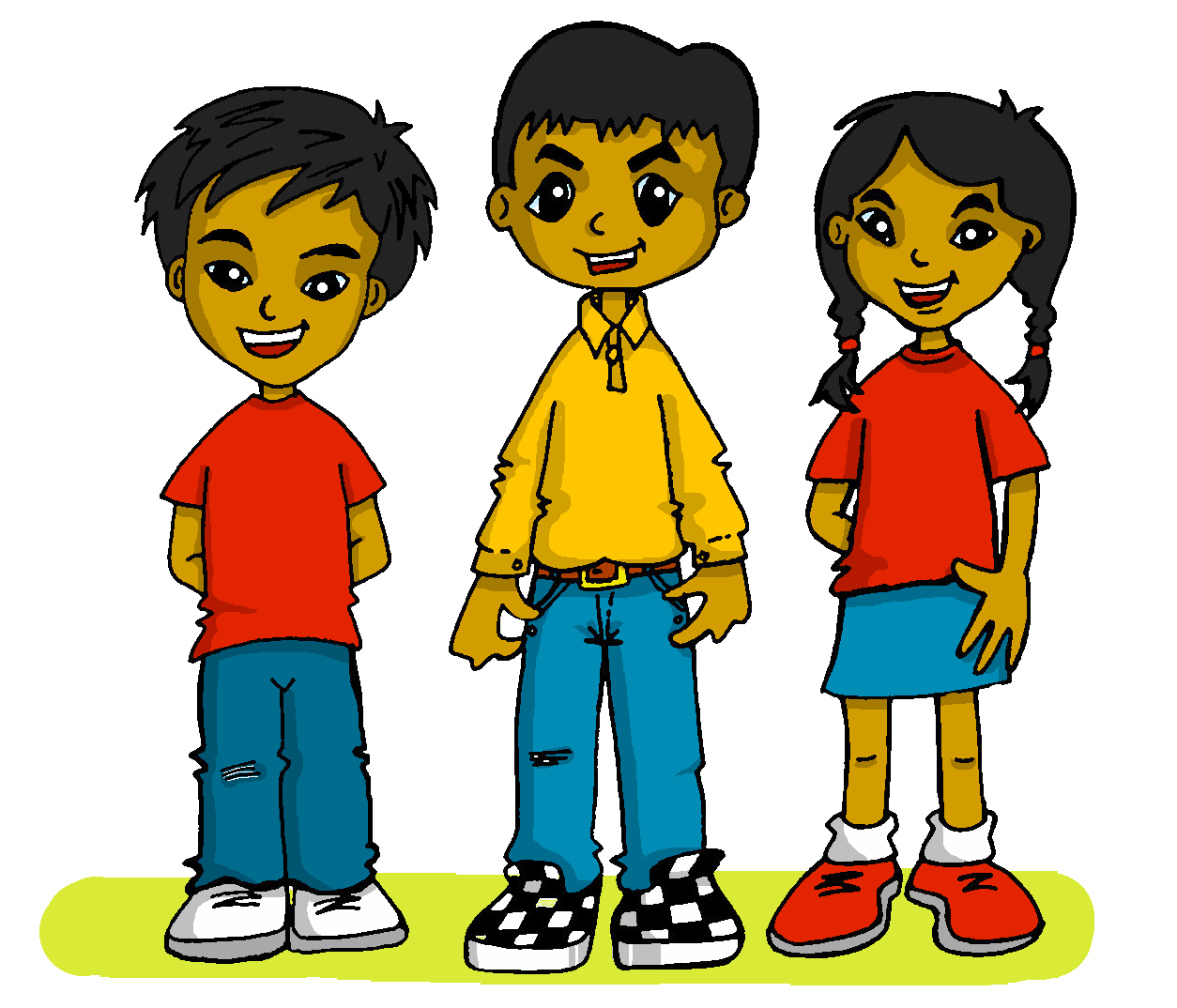 en
español
habla
Luis
?
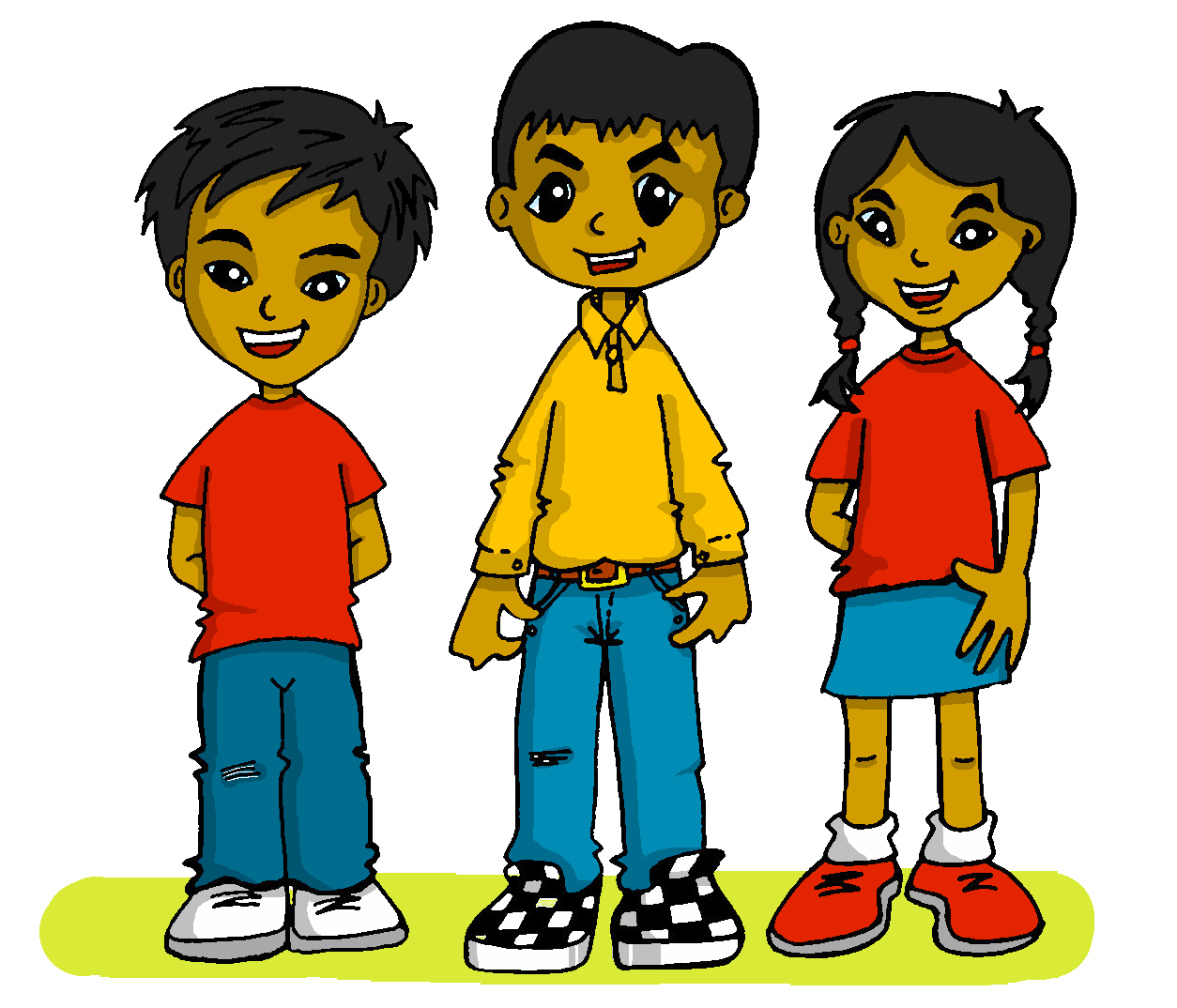 Sofía
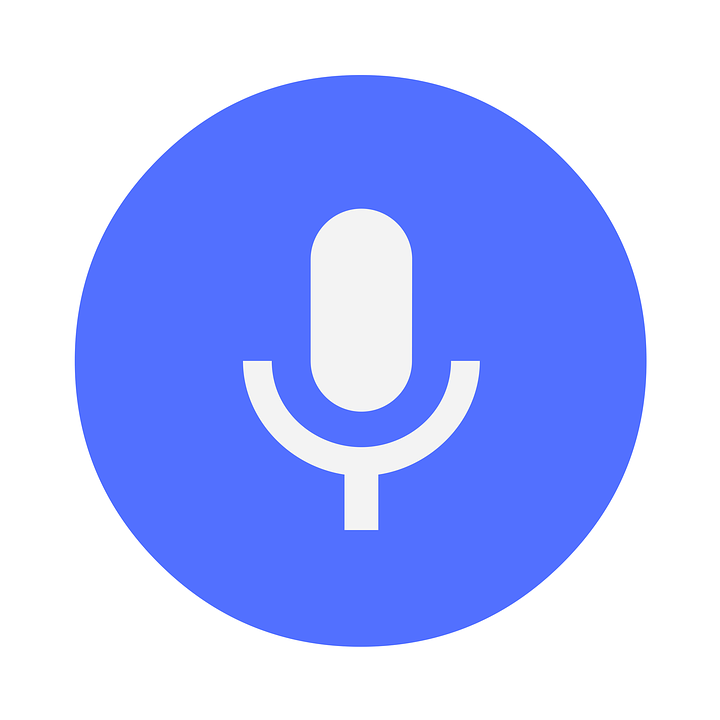 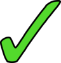 INICIO
[Speaker Notes: [2/5]]
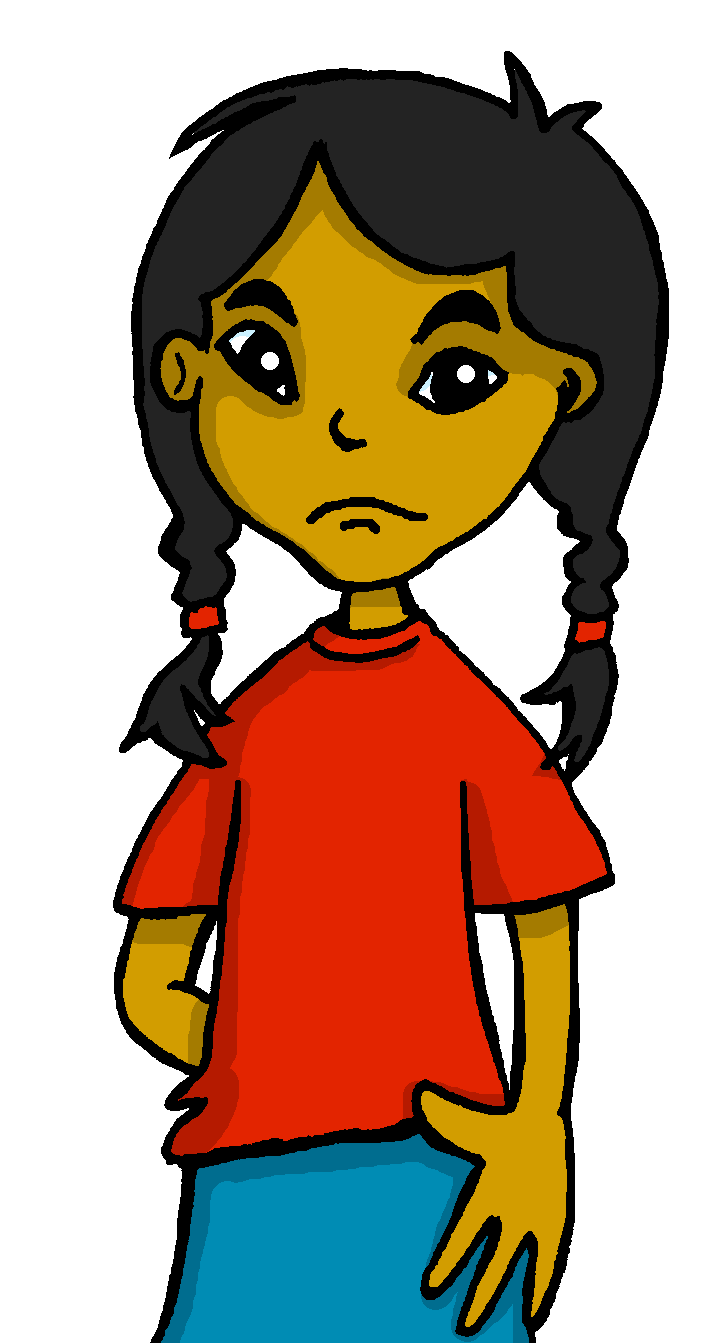 ¡No tengo voz!
Follow up 4:
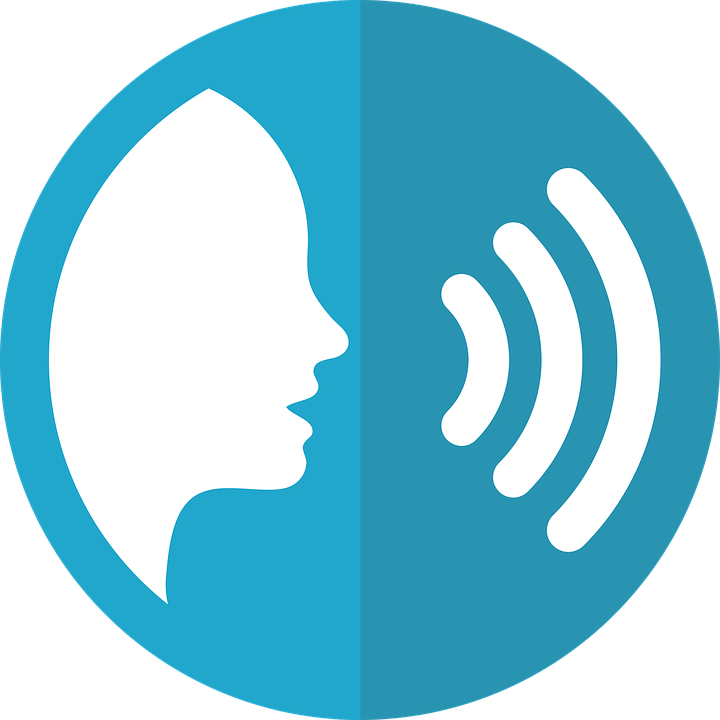 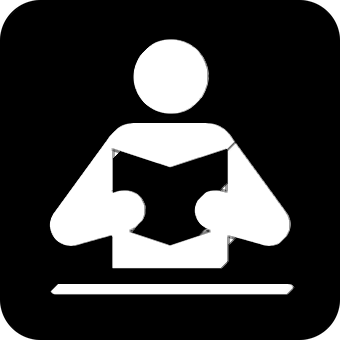 Sofía habla [3/5]
leer
hablar
3 [She buys a film]
película
compro
compra
una
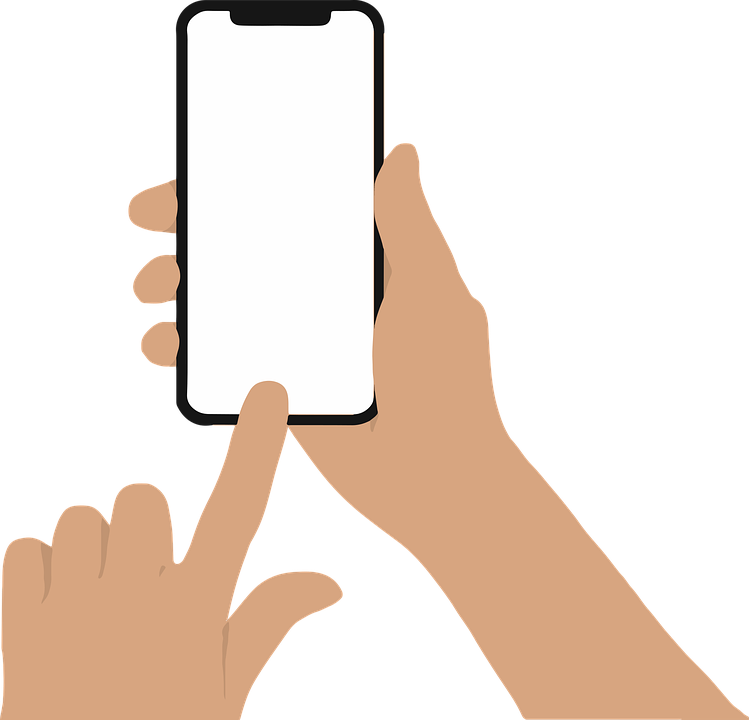 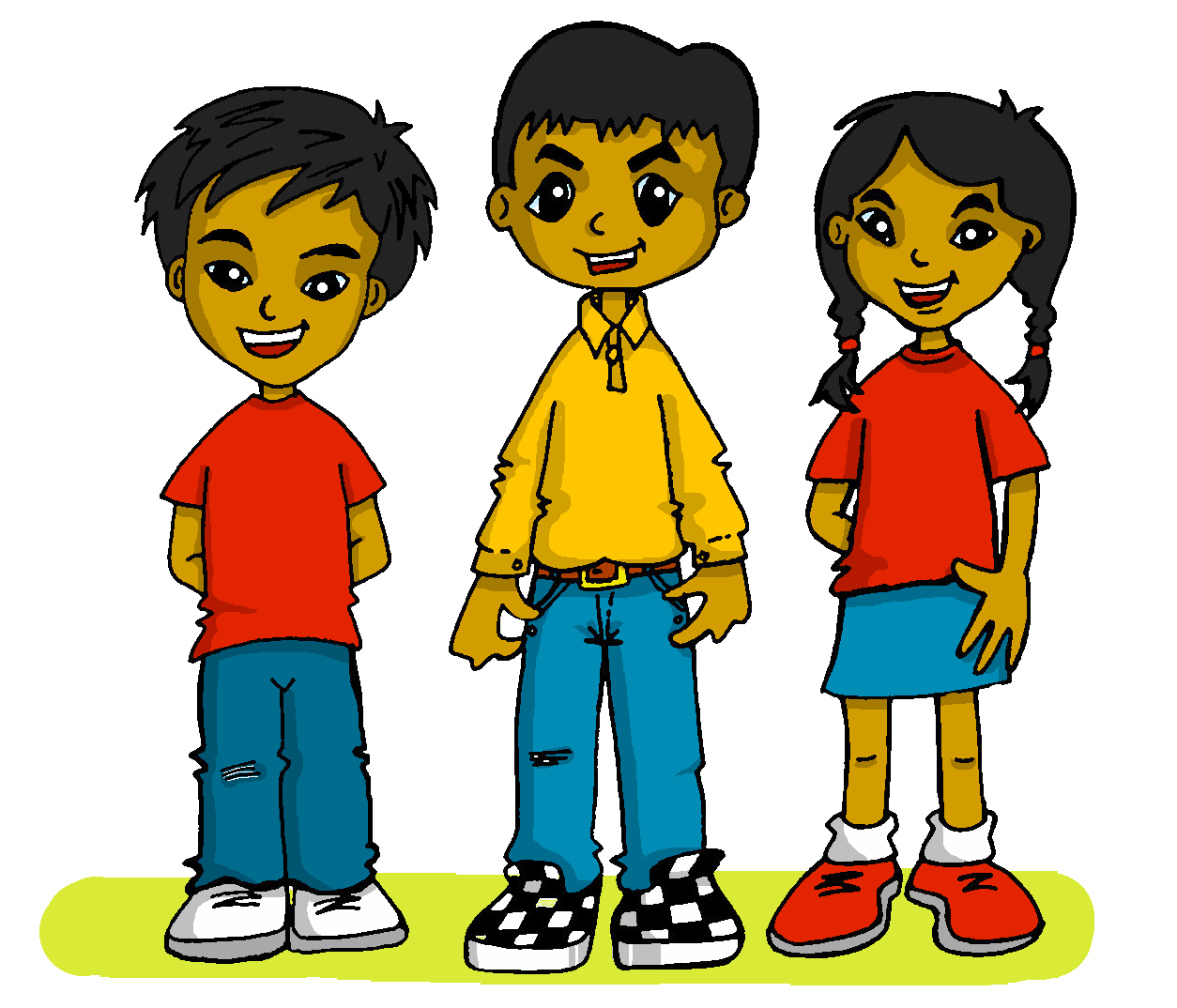 Luis
una
película
compra
?
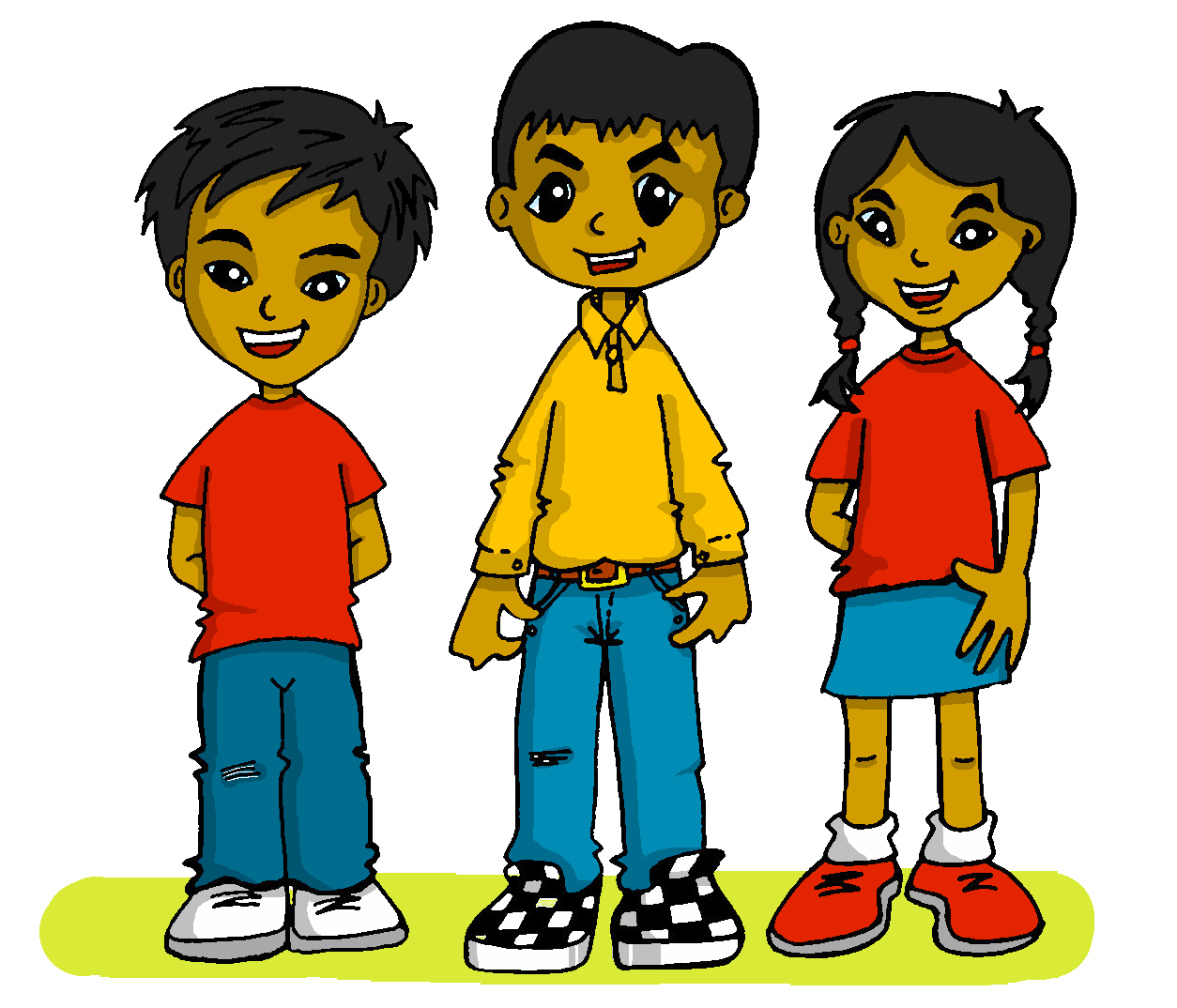 Sofía
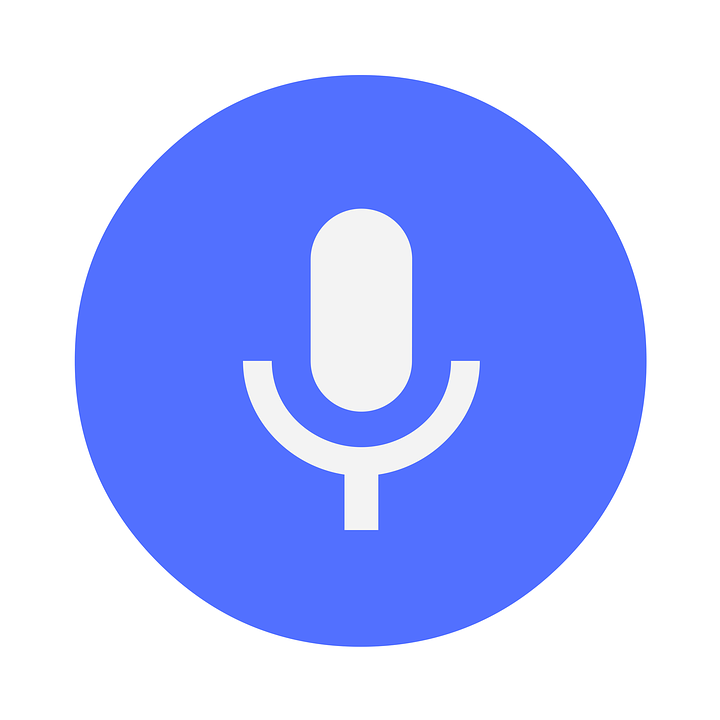 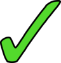 INICIO
[Speaker Notes: [3/5]]
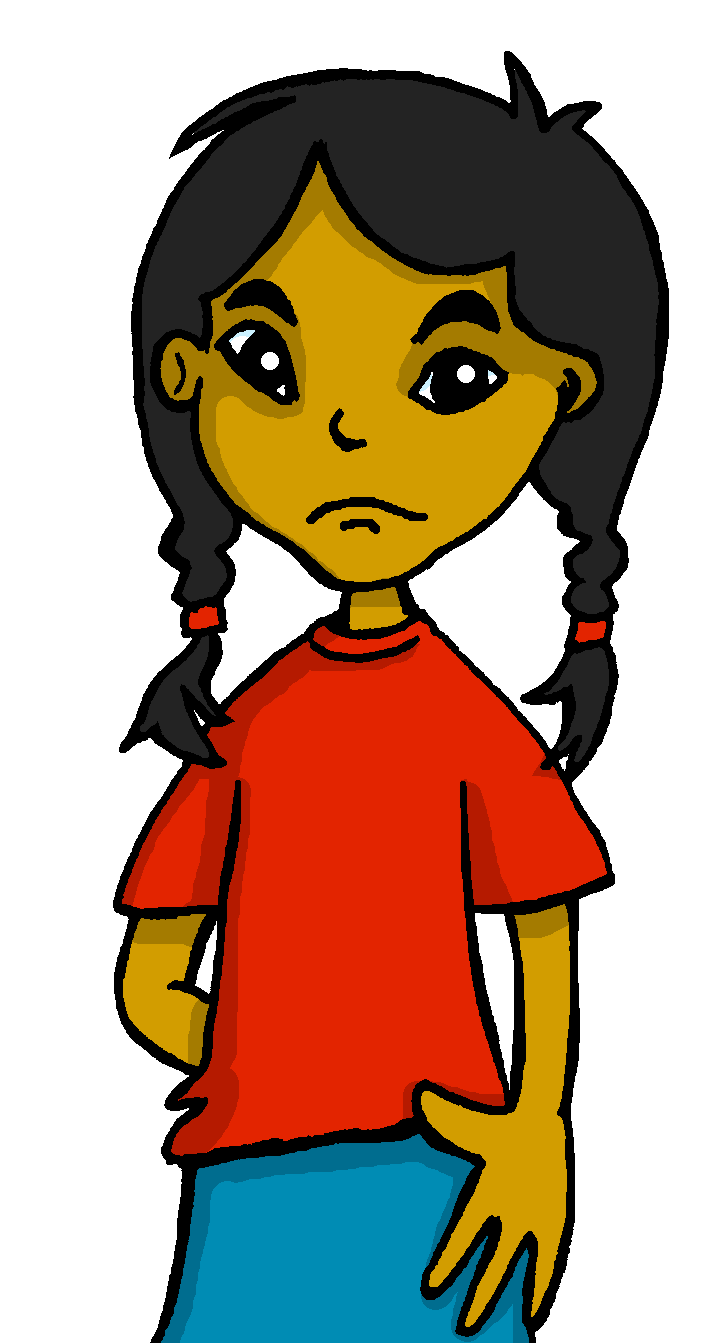 ¡No tengo voz!
Follow up 4:
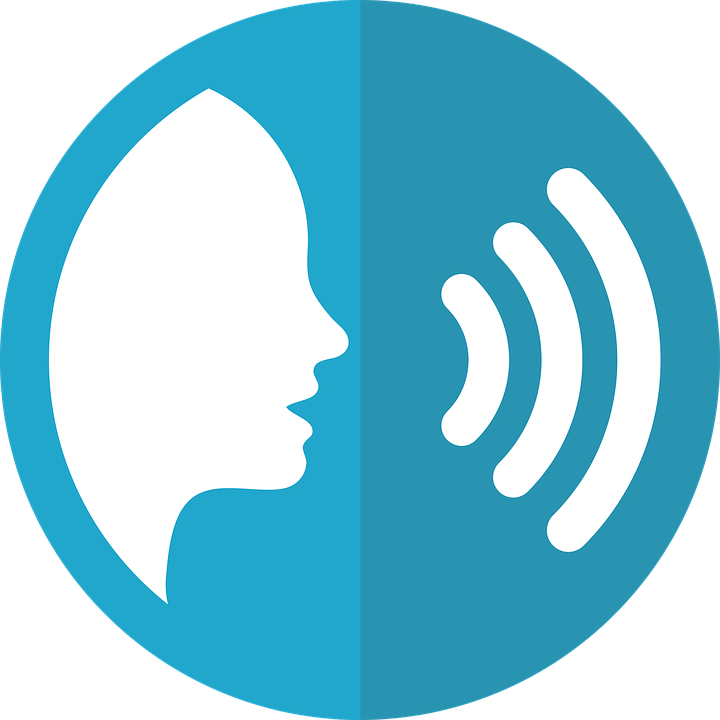 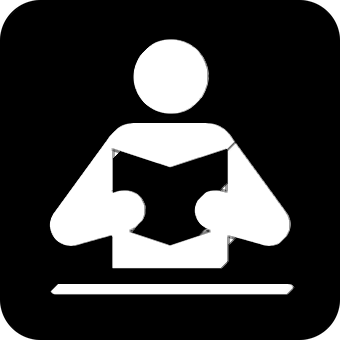 Sofía habla [4/5]
leer
hablar
4 [she needs help now]
necesitar
ahora
necesita
ayuda
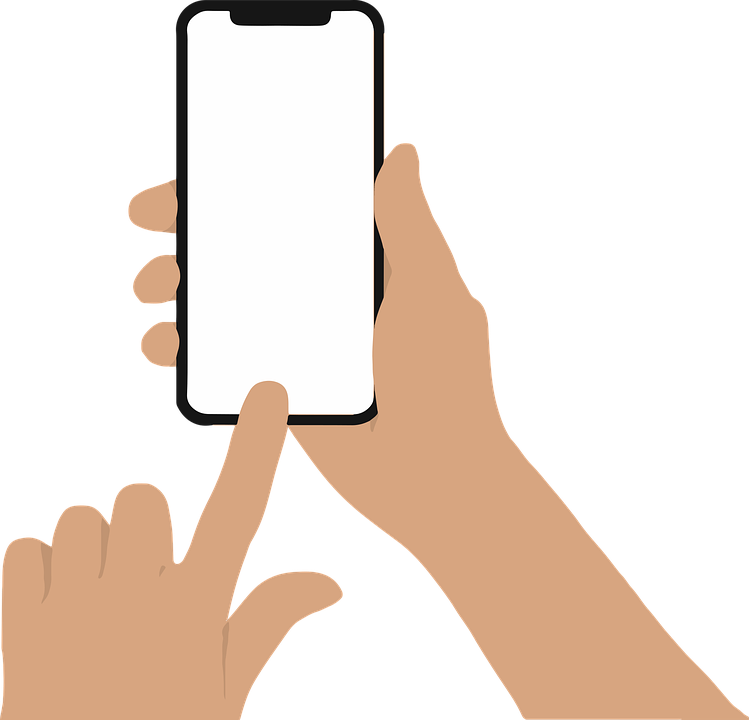 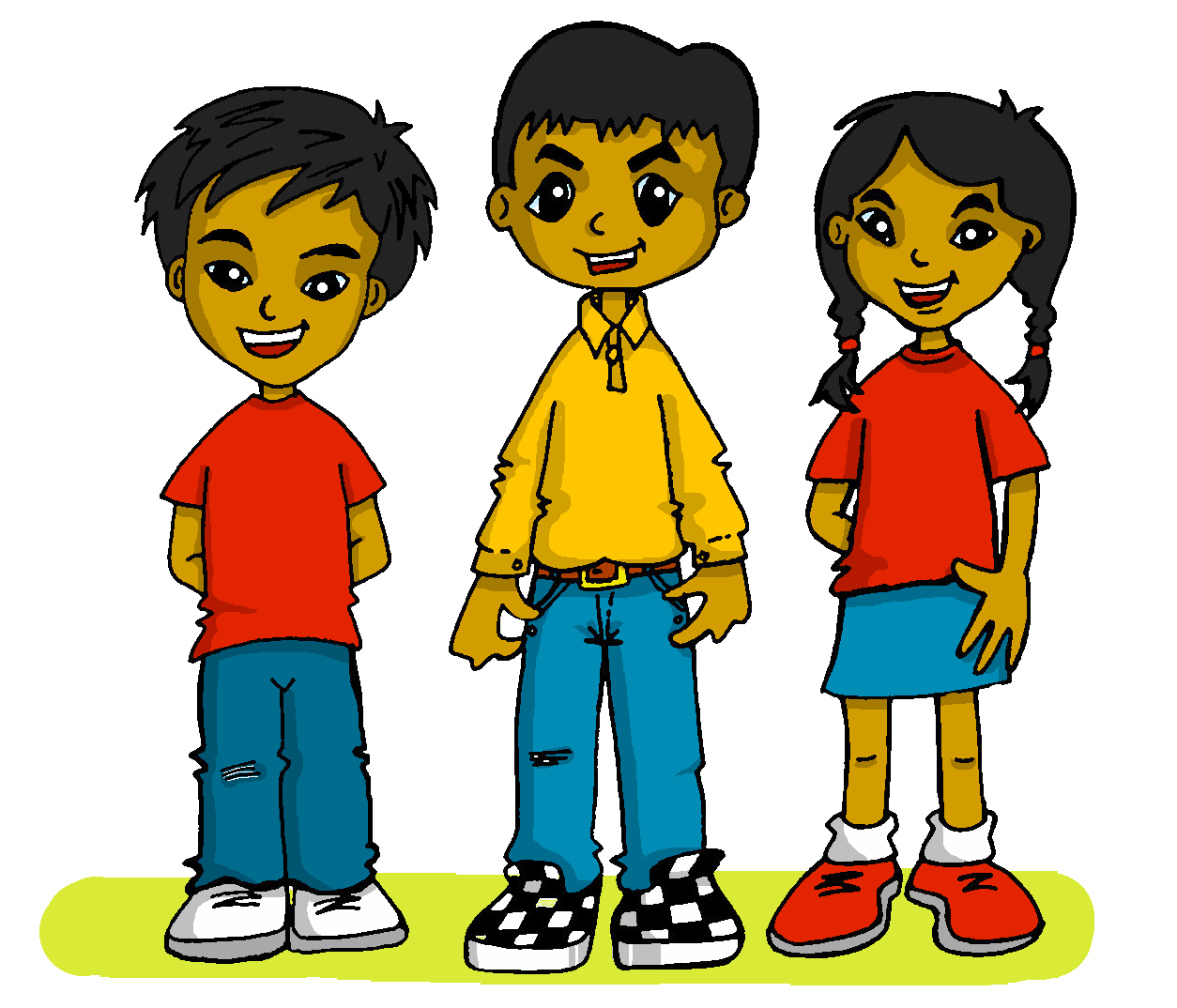 Luis
ayuda
ahora
necesita
?
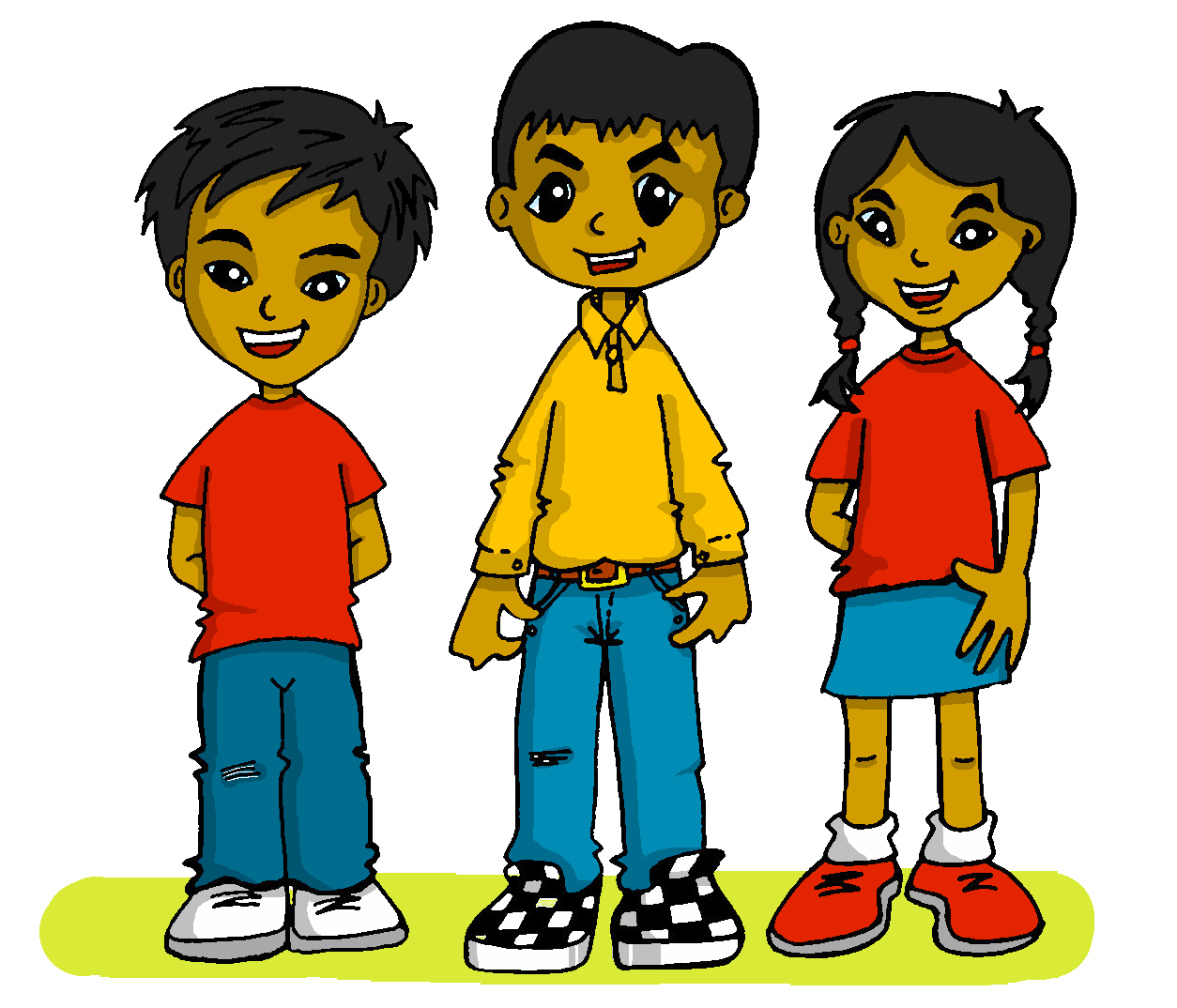 Sofía
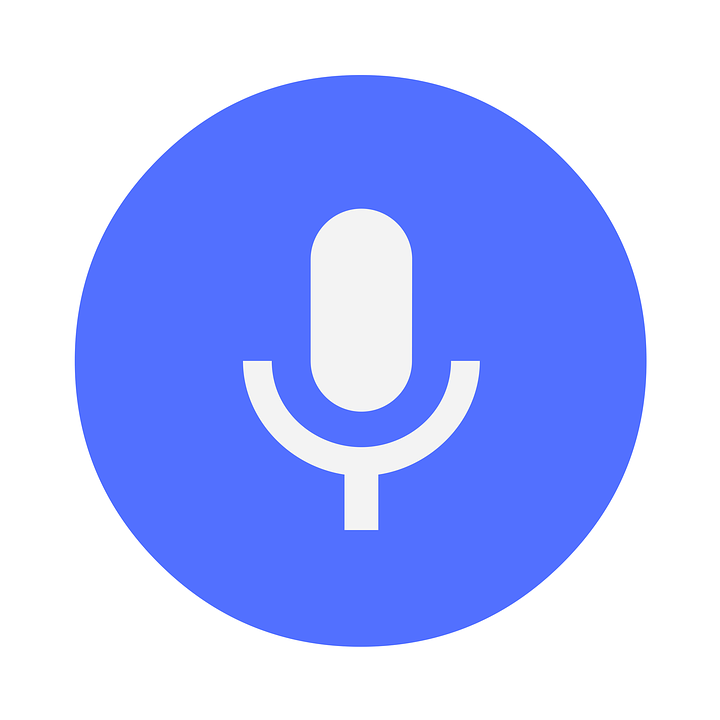 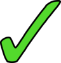 INICIO
[Speaker Notes: [4/5]]
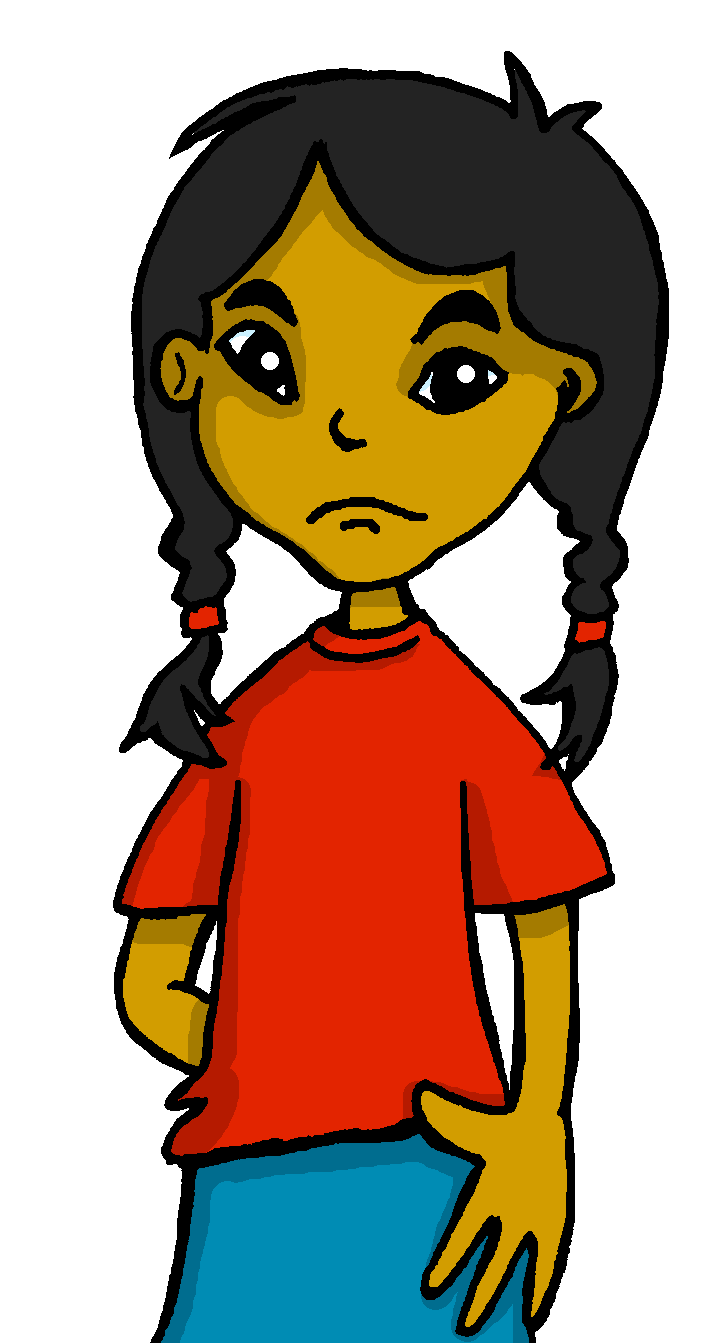 ¡No tengo voz!
Follow up 4:
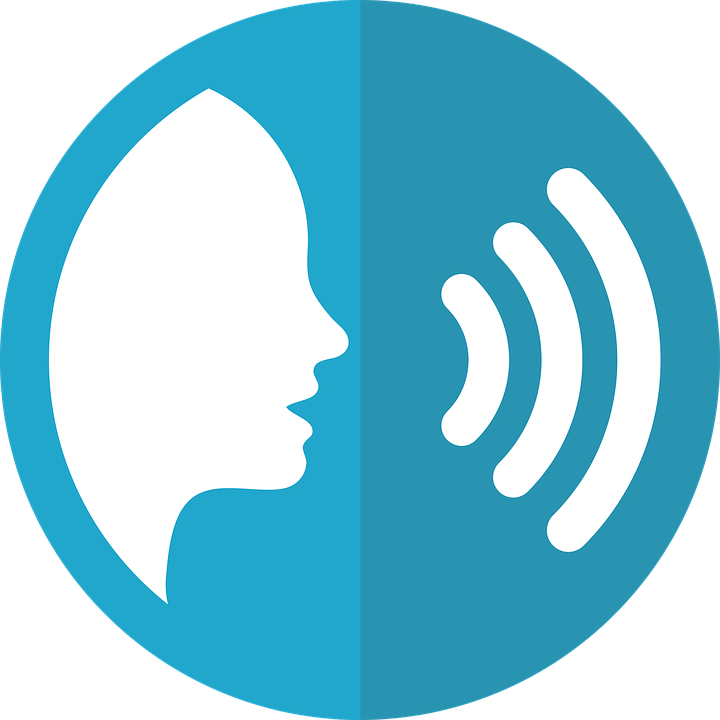 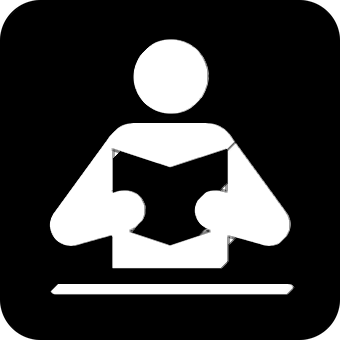 Sofía habla [5/5]
leer
hablar
5 [I listen to vocabulary in Spanish]
en
escuchar
español
vocabulario
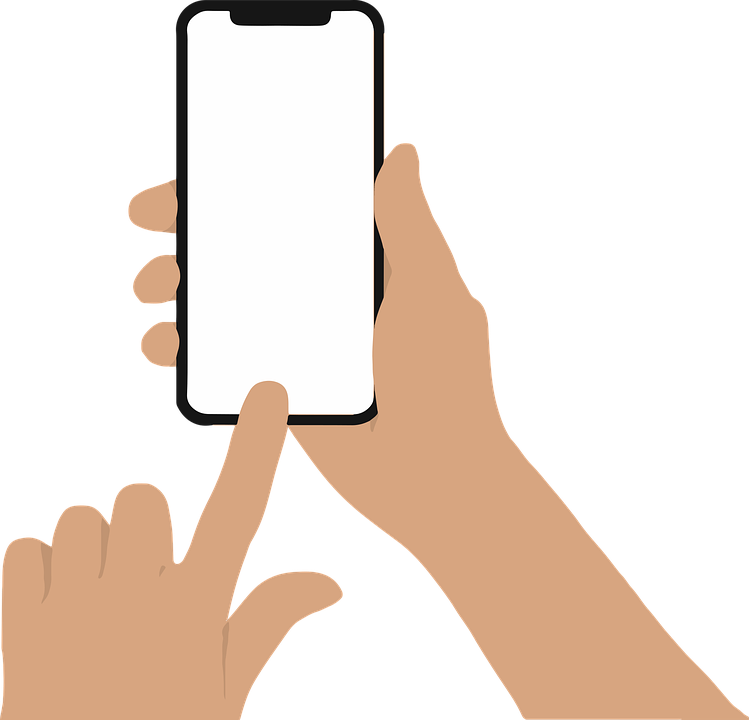 escucho
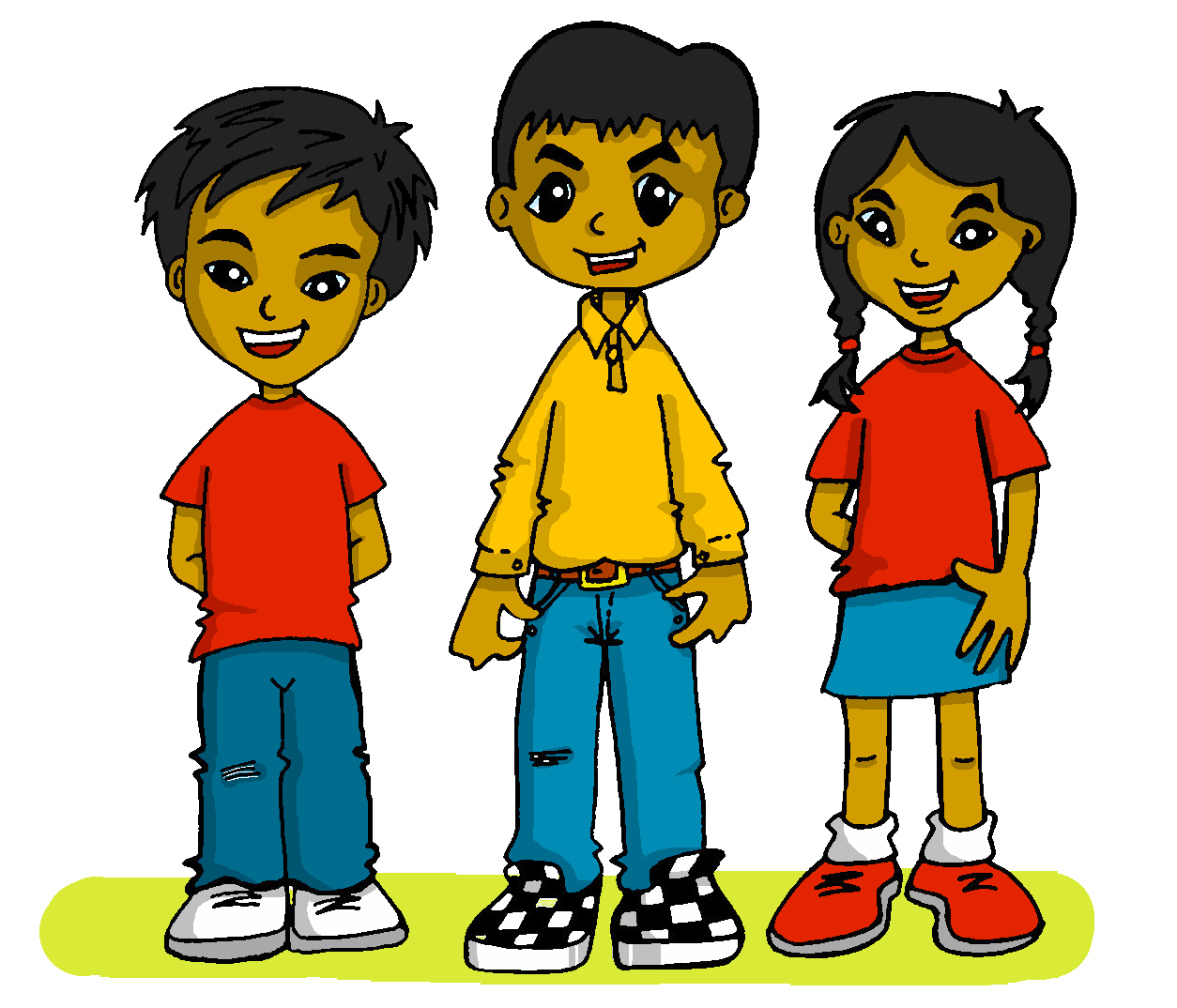 Luis
?
vocabulario
español
en
escucho
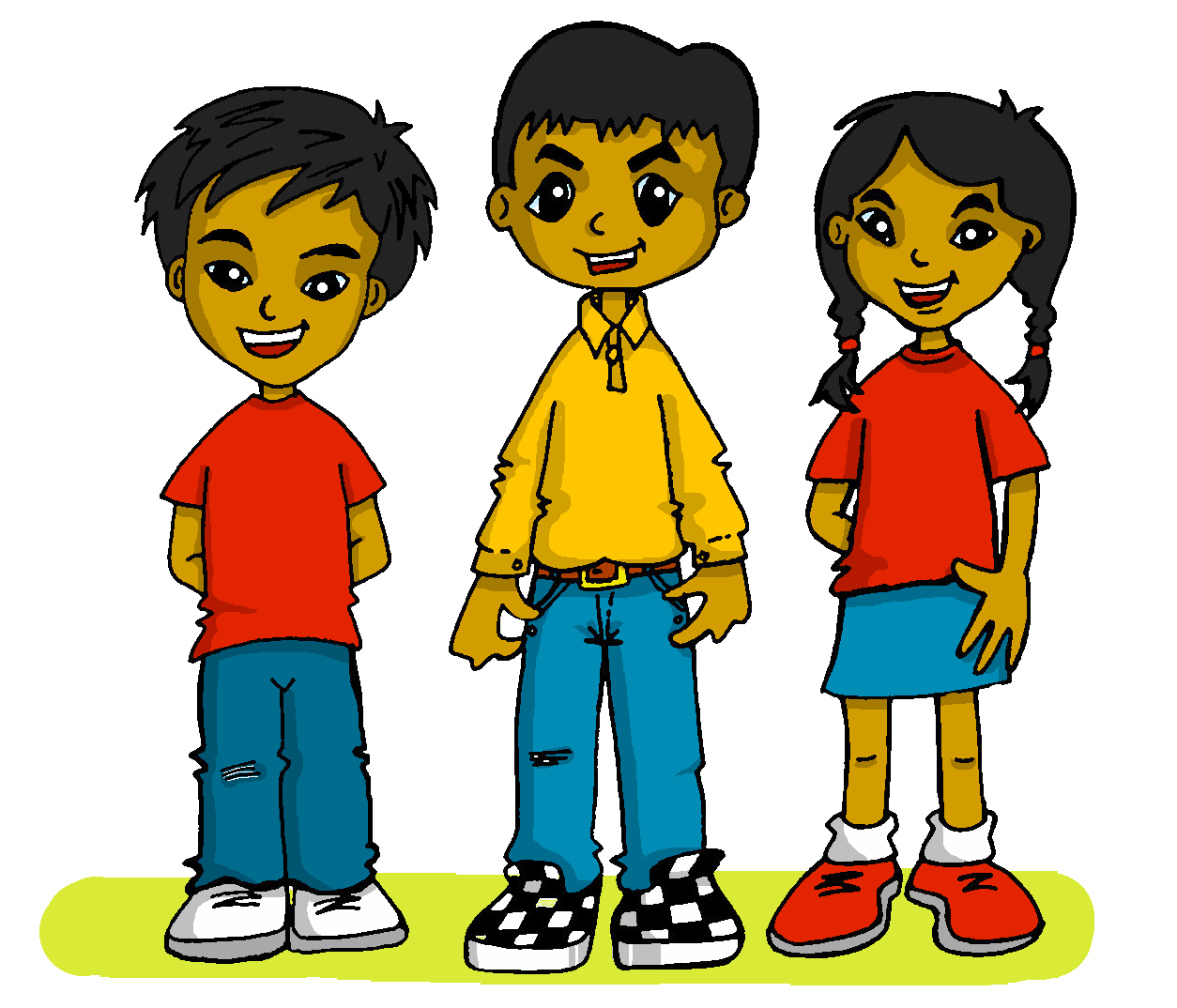 Sofía
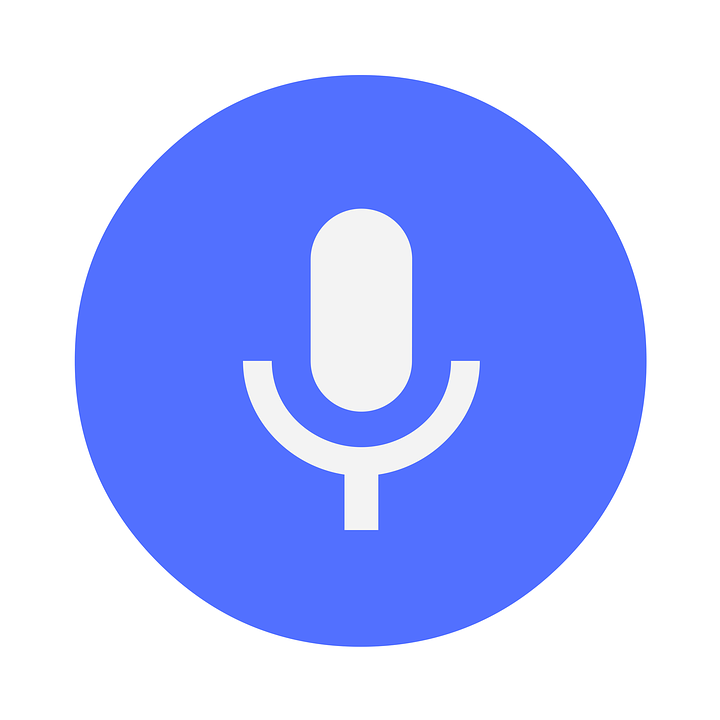 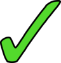 INICIO
[Speaker Notes: [5/5]]
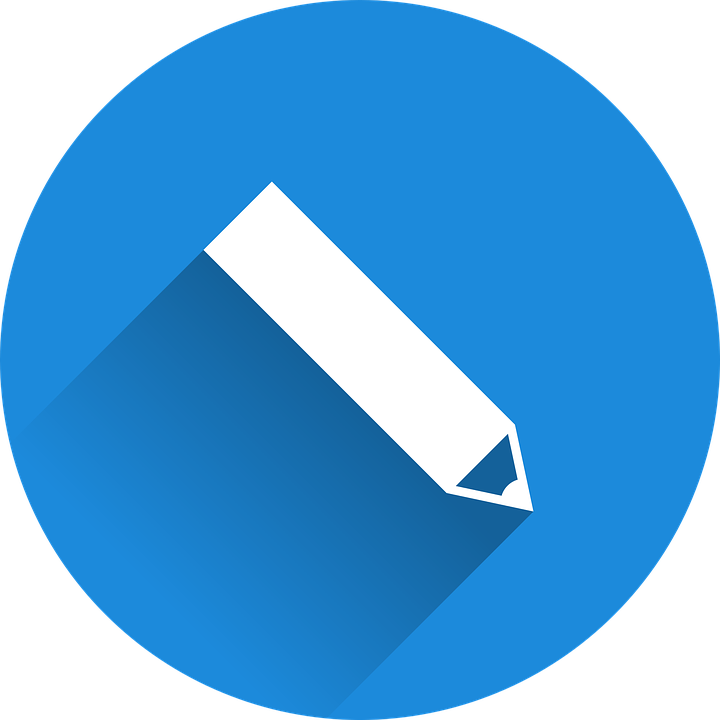 Escribe 5 frases en español.
Follow up 5:
un cuaderno
un lápiz
una palabra
una frase
en español
en inglés
una pregunta
una respuesta(un) uniformeayudavocabularioun sombrerouna película
escribir
[I need][S/he needs][I listen to][S/he listens to][I buy][S/he buys][I speak]S/he speaks][I wear, carry][S/he wears, carries]
[Speaker Notes: Timing: 8 minutes

Aim: to practise written production of new 1st and 3rd person verb forms and written comprehension of previously taught vocabulary.

Procedure:1. Pupils write five sentences using five different verb forms, translating from English into Spanish, and then selecting appropriate sentence endings from the Spanish items in the yellow box on the right.2. Pupils read each other their sentences and the listening partners interprets into English.]
Follow up:
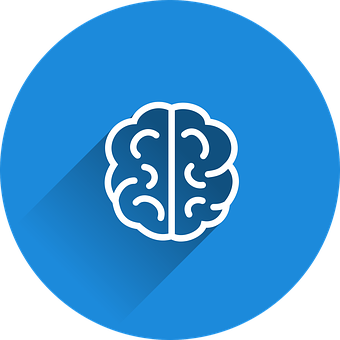 Escribe en español: Can you get at least 15 points?
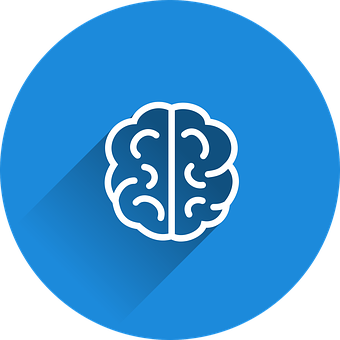 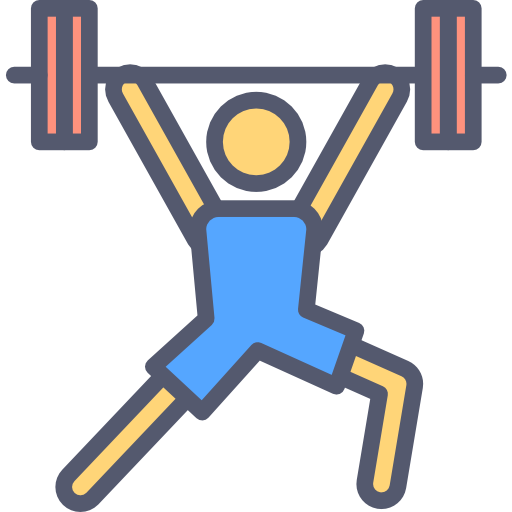 vocabulario
vocabulario
triste
¿dónde?
¿tienes?
x3
un sacapuntas
feliz
elegante
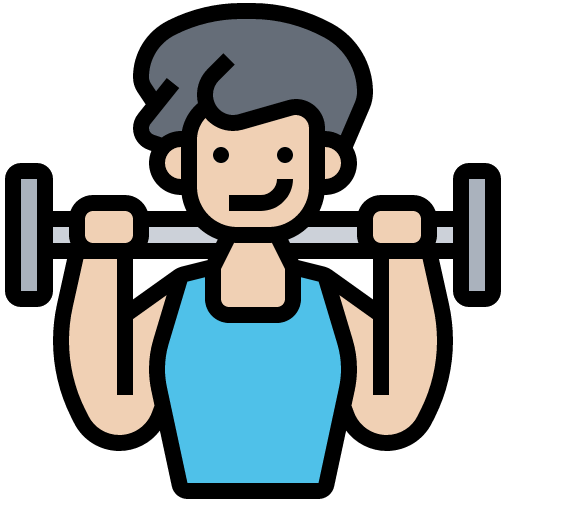 una respuesta
una pregunta
un libro
x2
una botella
un estuche
tienes
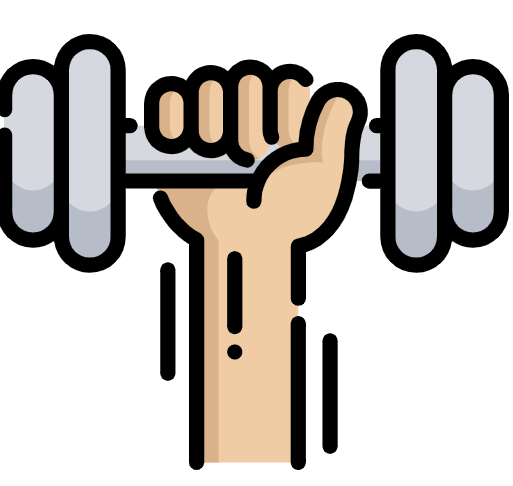 con
un uniforme
una película
x1
llevar
un sombrero
comprar
[Speaker Notes: Timing: 6 minutes

Aim: to practise written production of vocabulary for this week and previous weeks. 

Procedure:
1.  Pupils need to write the Spanish for as many words as possible, aiming to get at least 15 points (but more if possible).
2. Click for Spanish answers.]
Follow up:
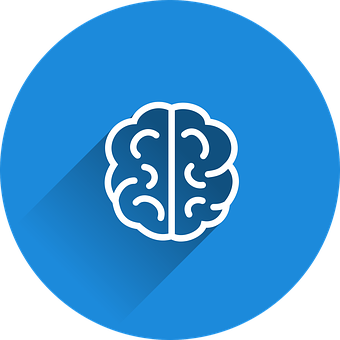 Escribe en español: Can you get at least 15 points?
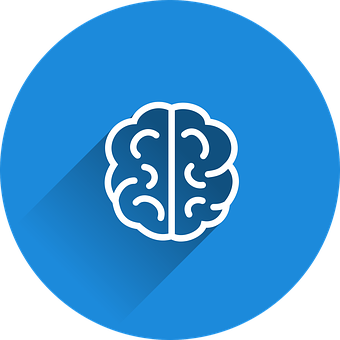 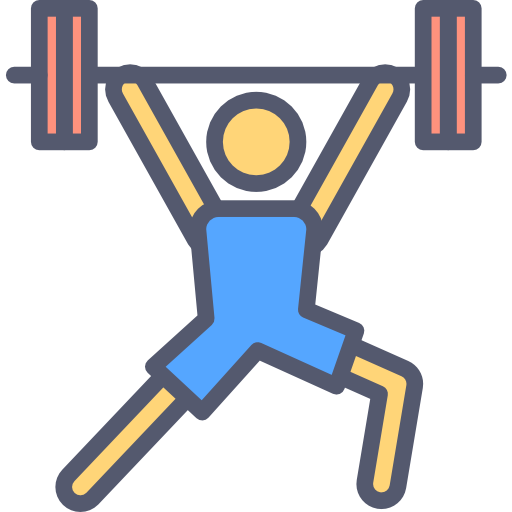 vocabulario
vocabulario
x3
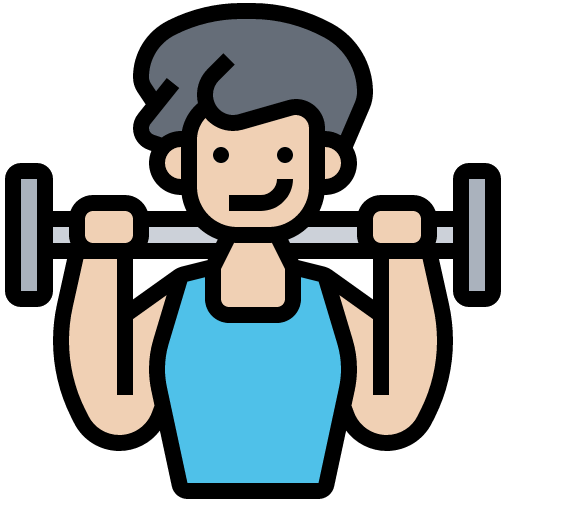 x2
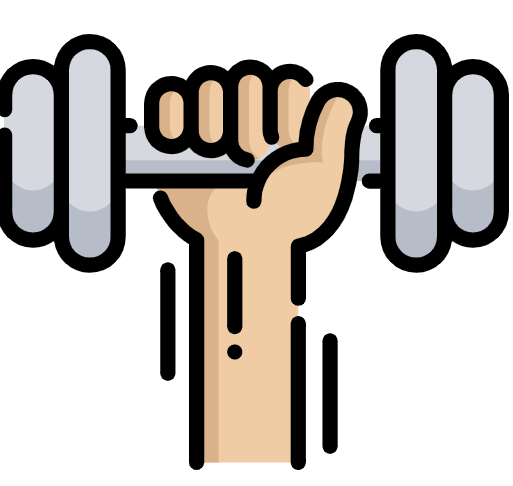 x1
[Speaker Notes: HANDOUT]